Presentation title slide
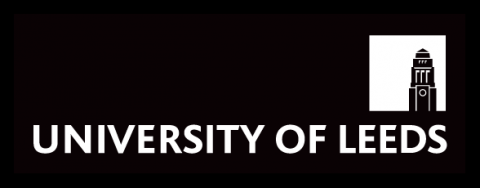 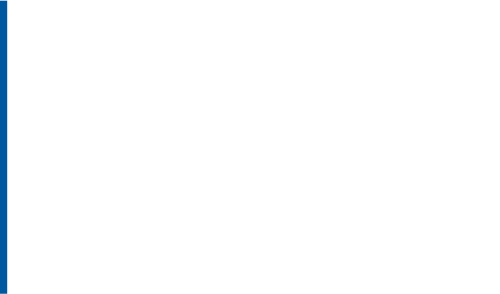 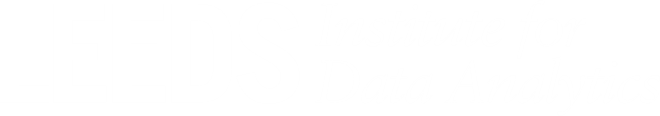 Can data help give children equal access to education in Bradford? A look at the school admissions process.

Holly Clarke 

Supervisory Team: Mark Mon Williams, Ning Lu, Alison Heppenstall, Nick Malleson
Presentation title slide
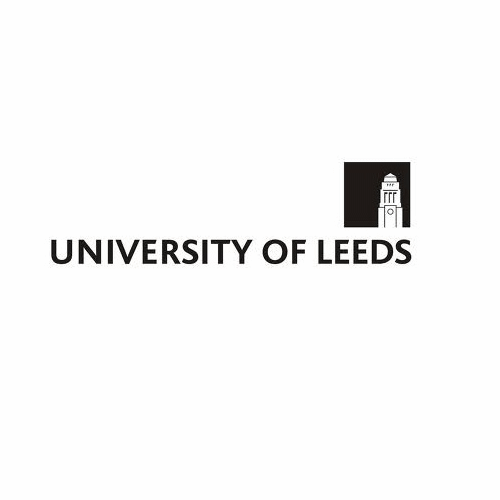 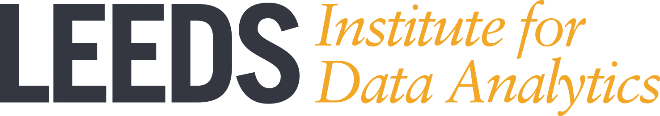 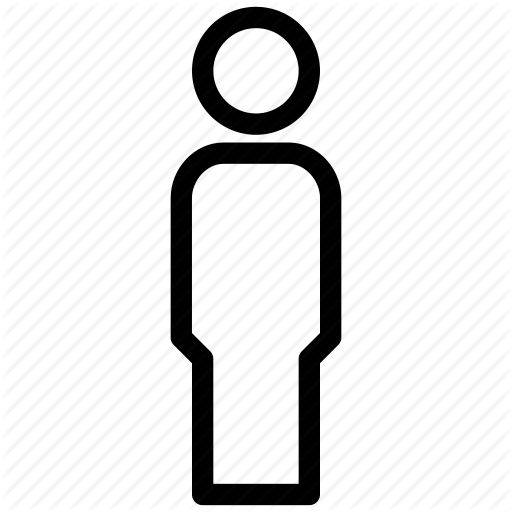 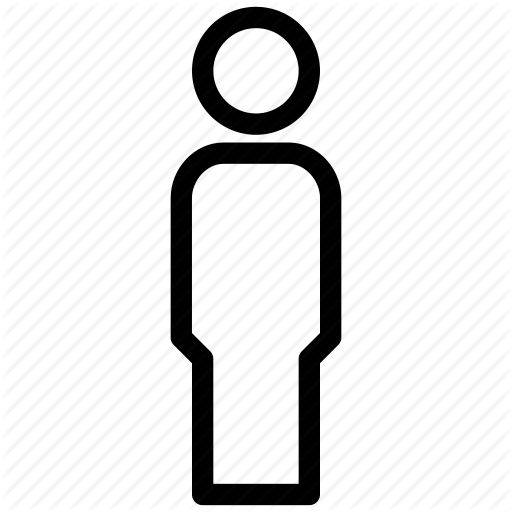 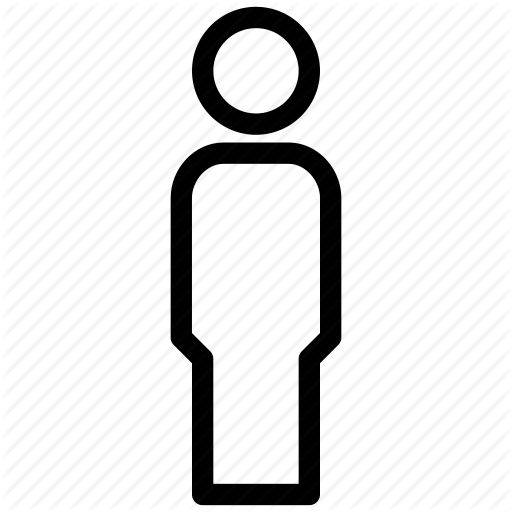 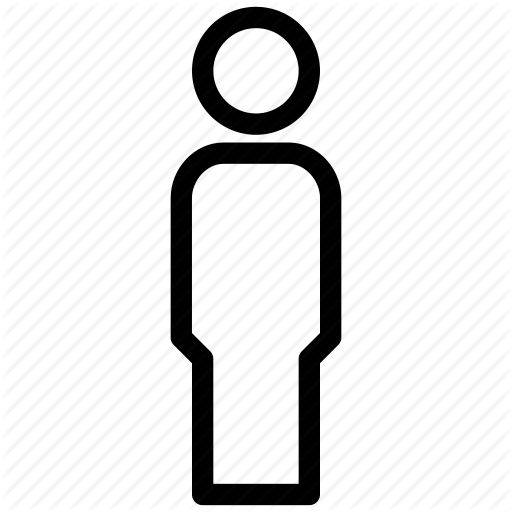 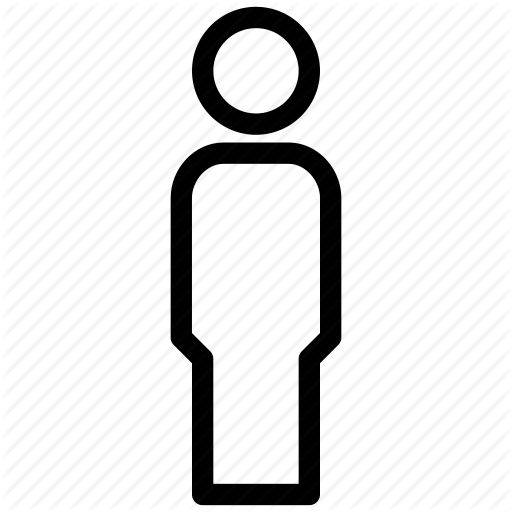 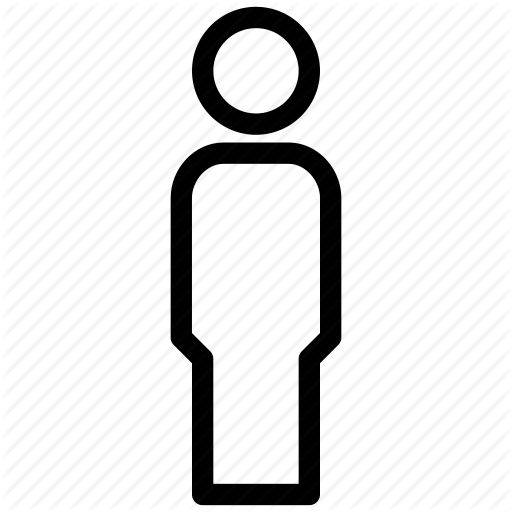 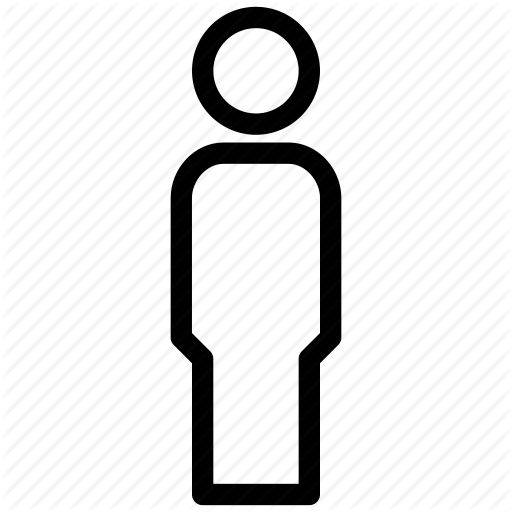 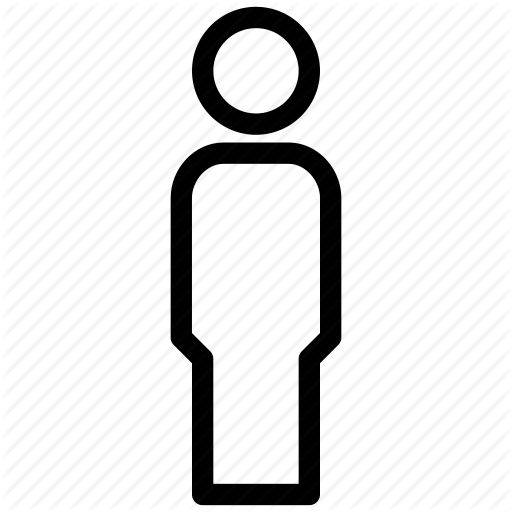 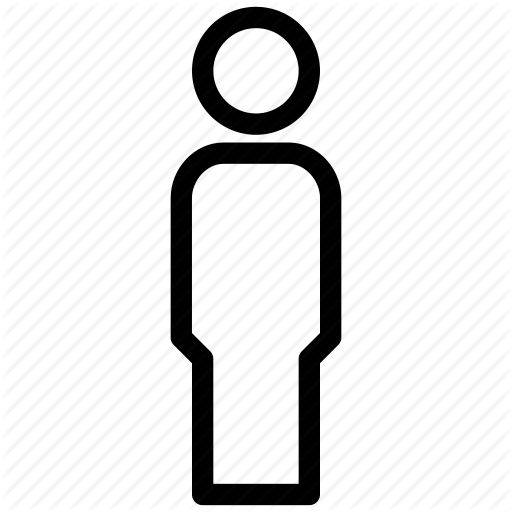 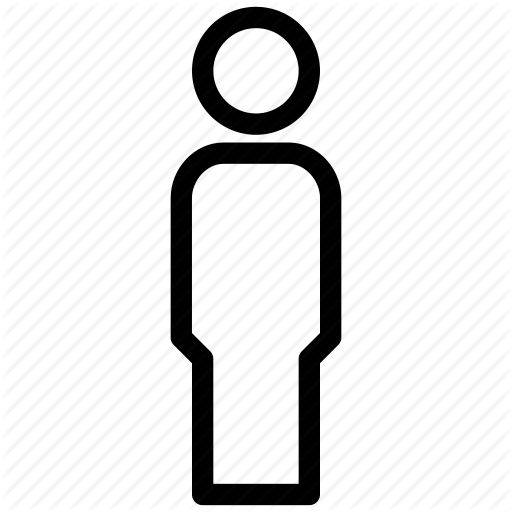 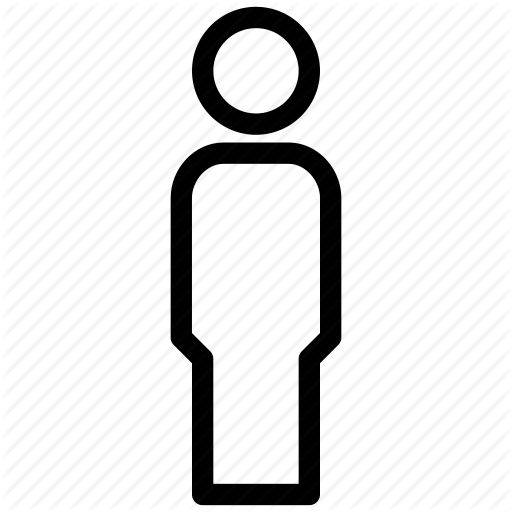 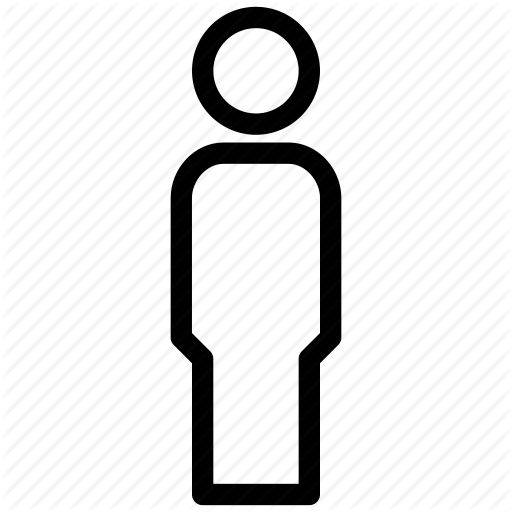 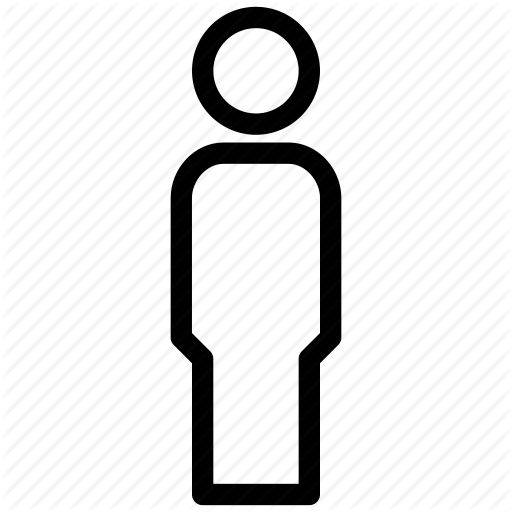 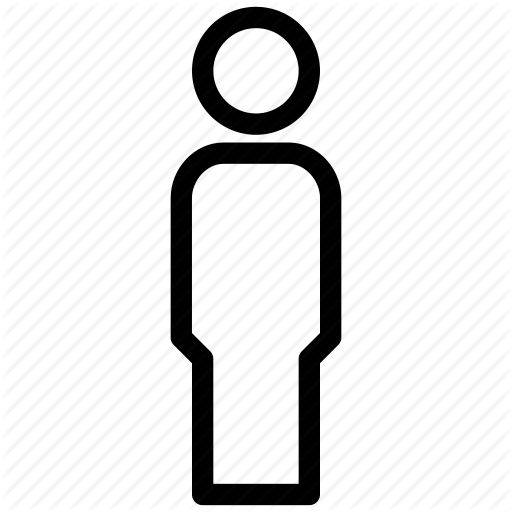 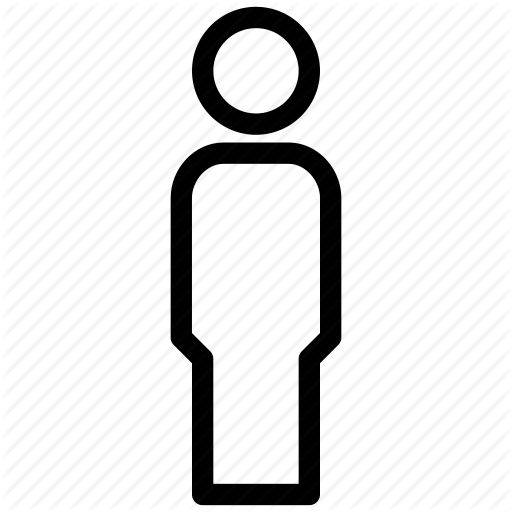 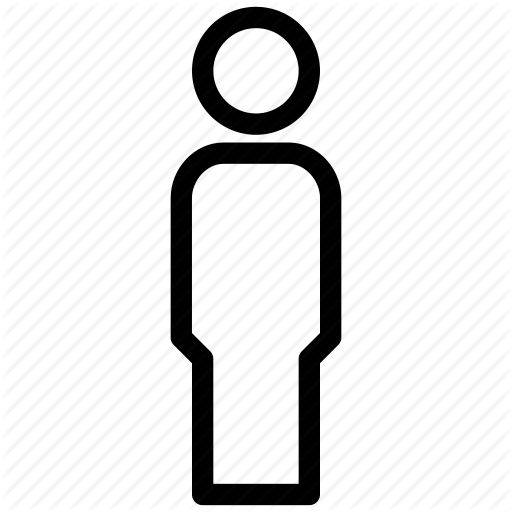 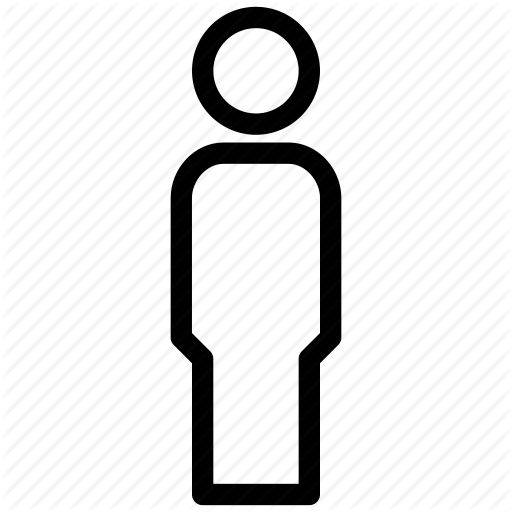 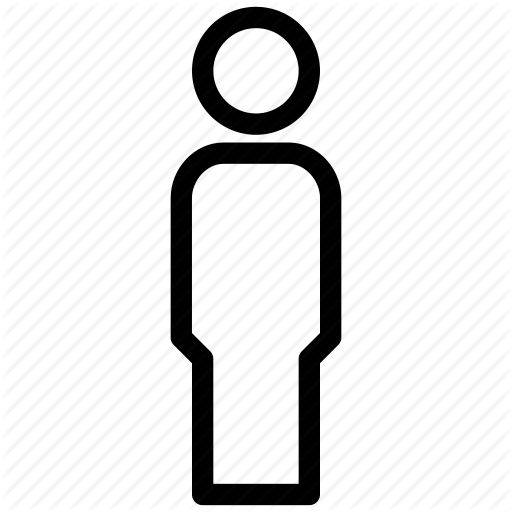 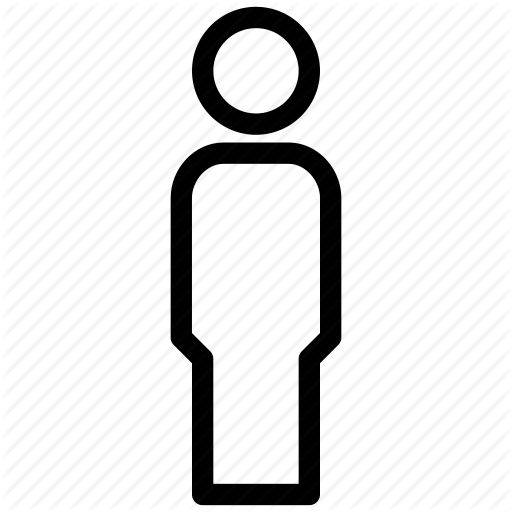 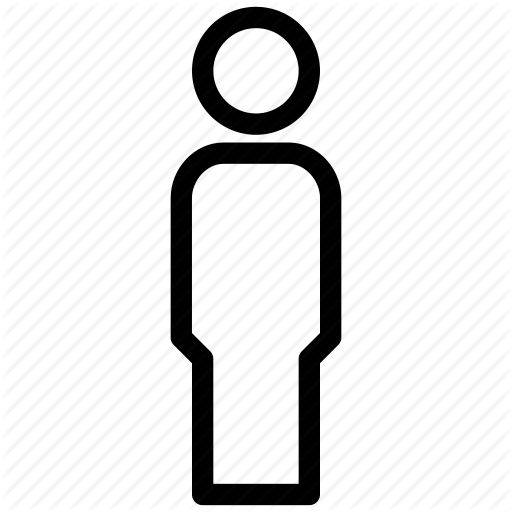 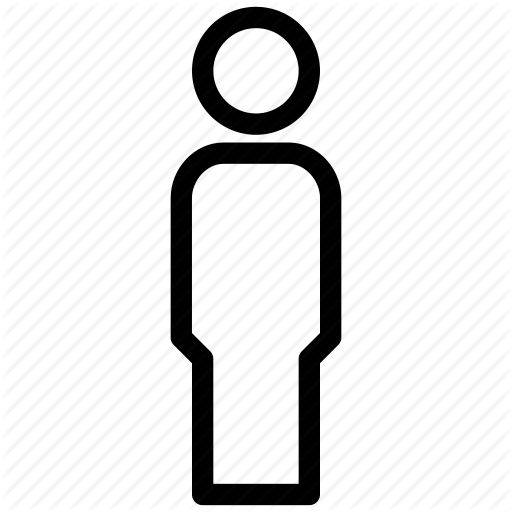 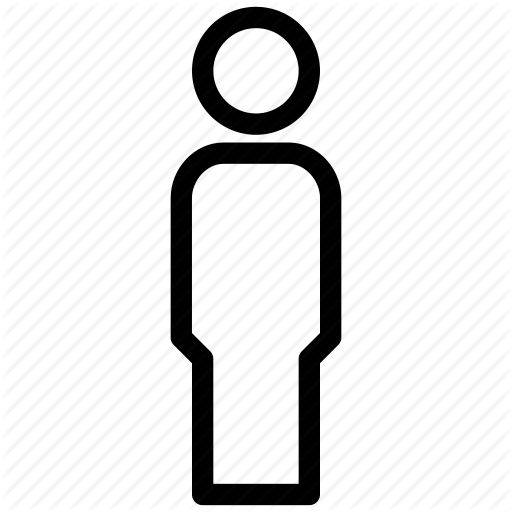 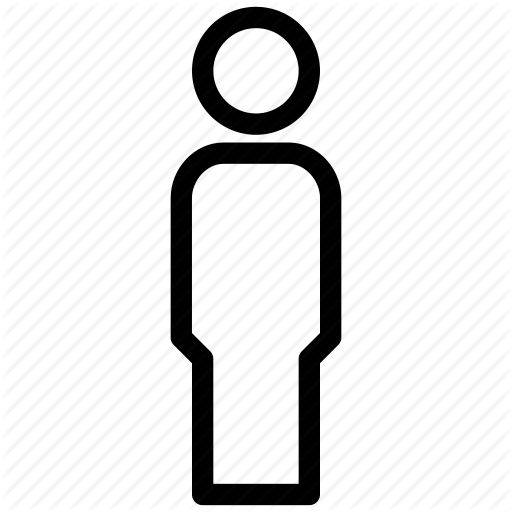 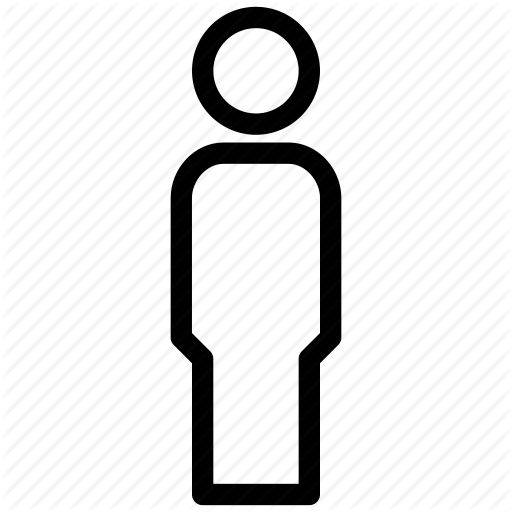 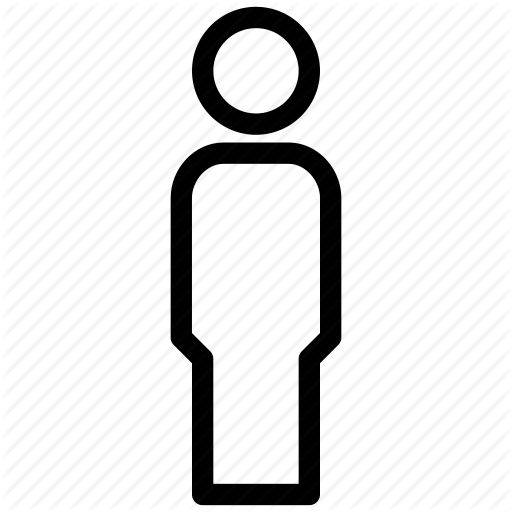 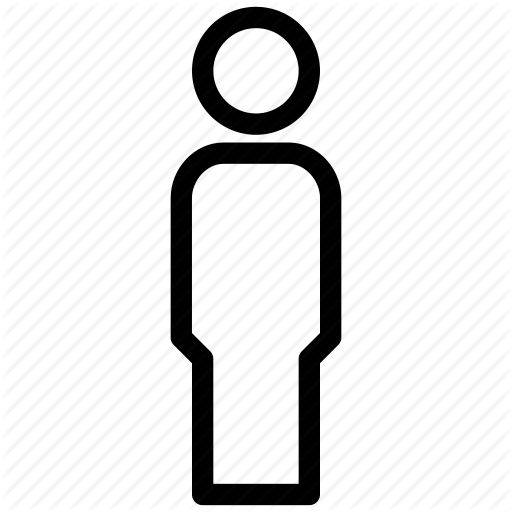 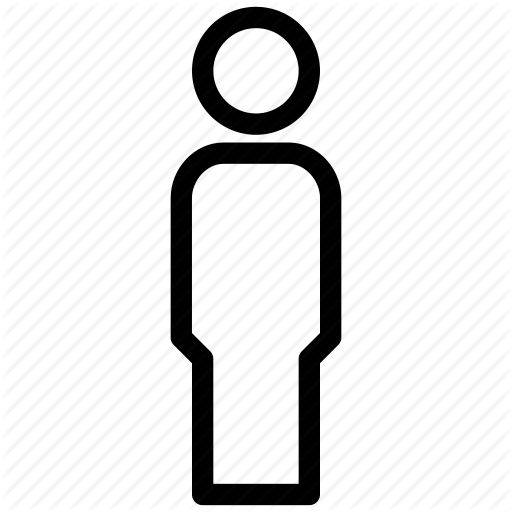 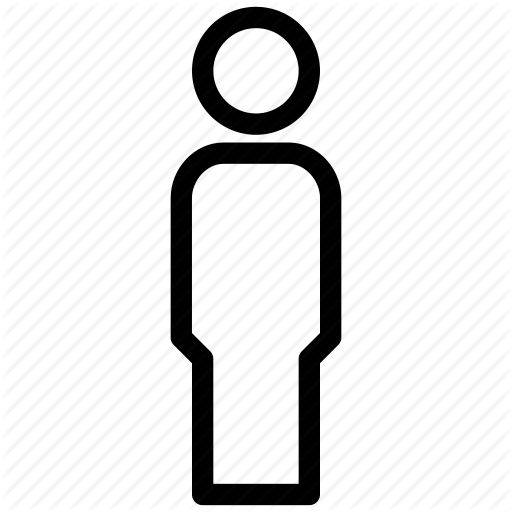 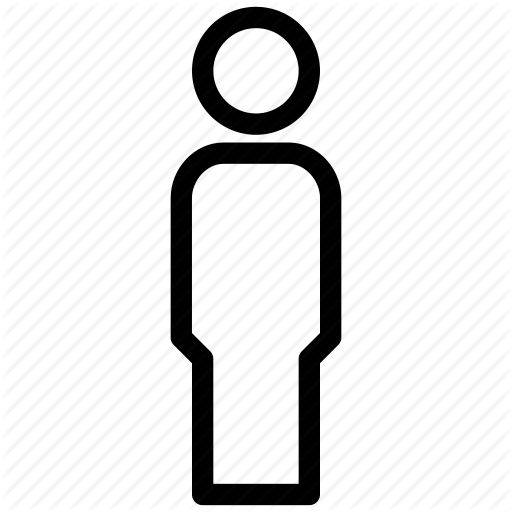 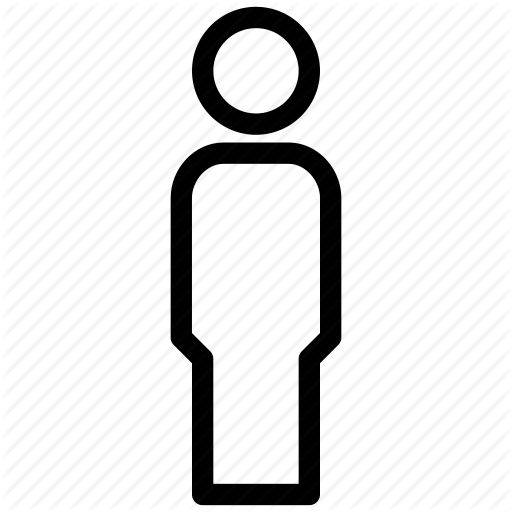 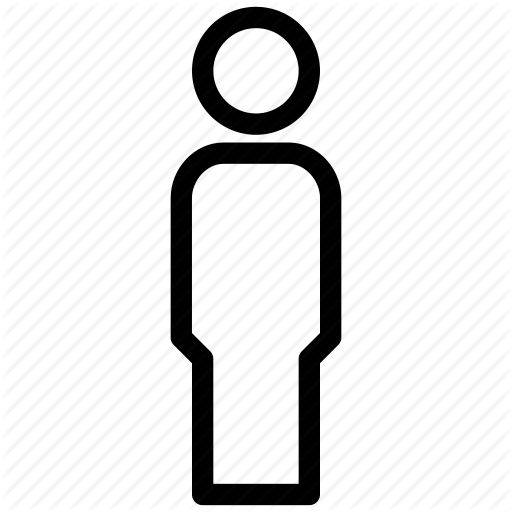 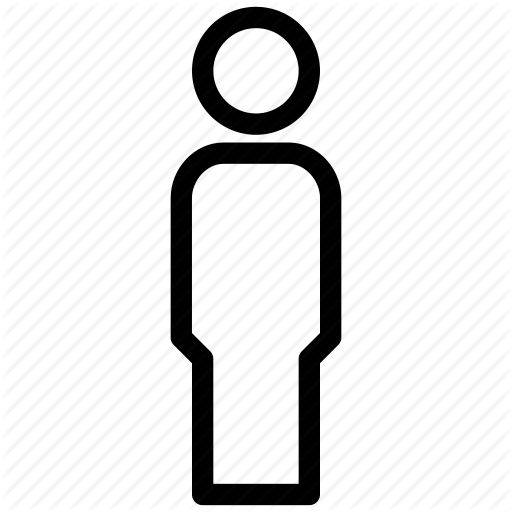 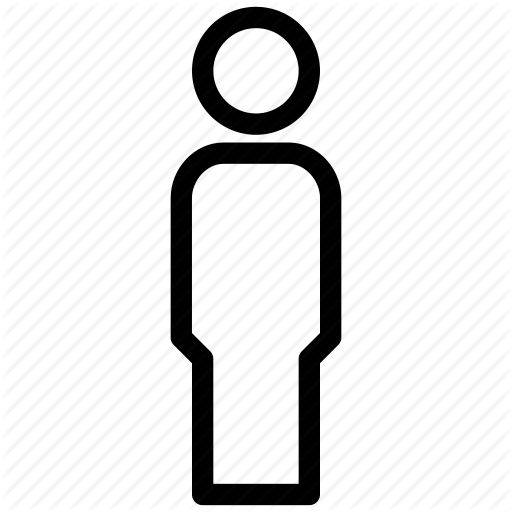 Presentation title slide
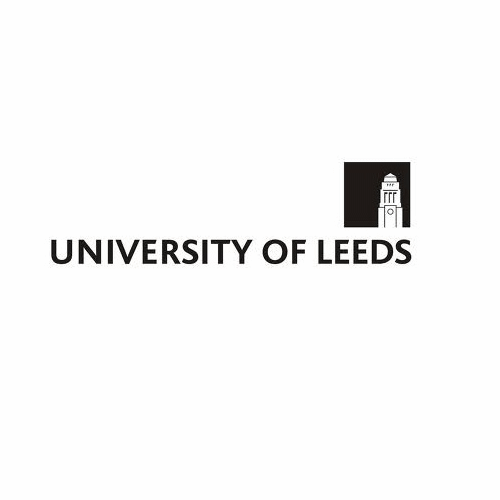 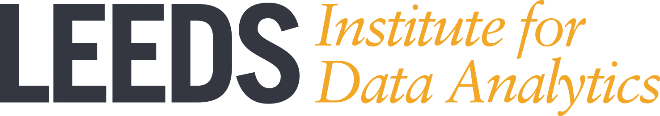 Pupils in England
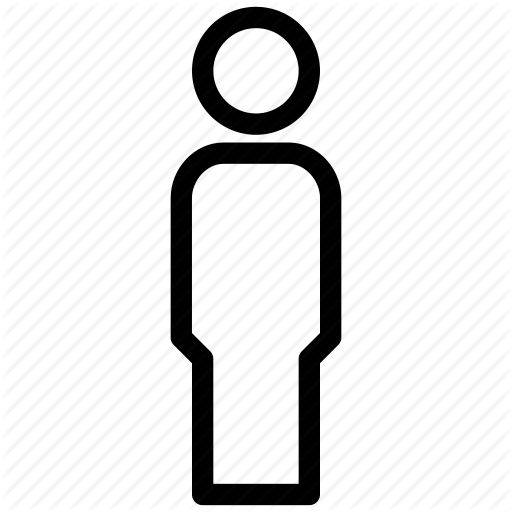 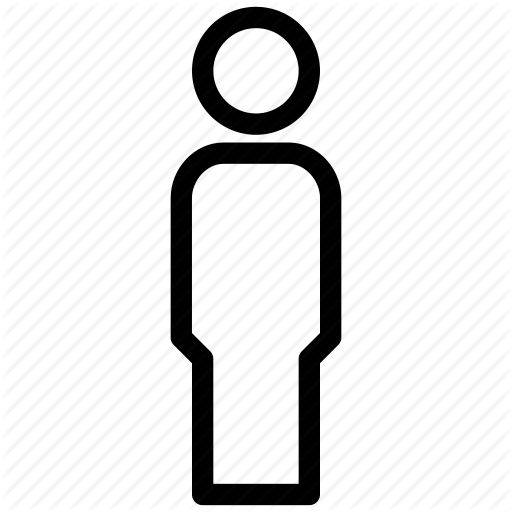 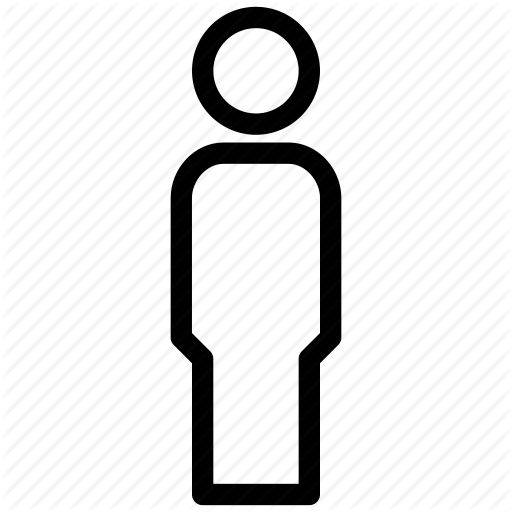 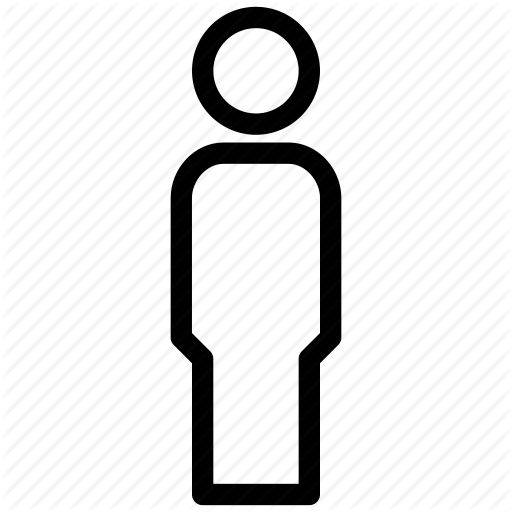 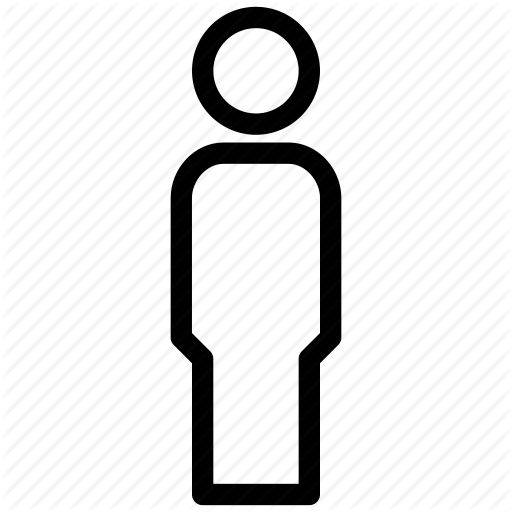 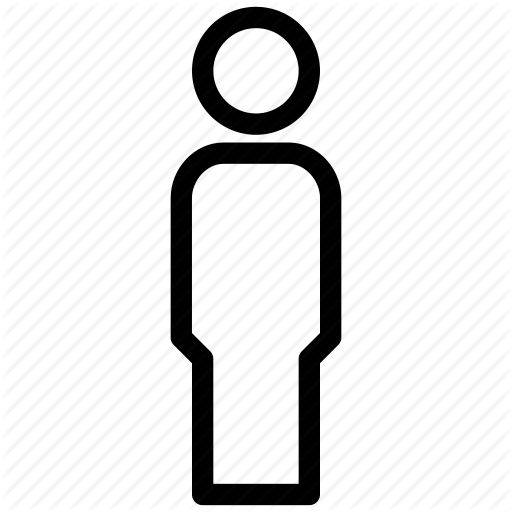 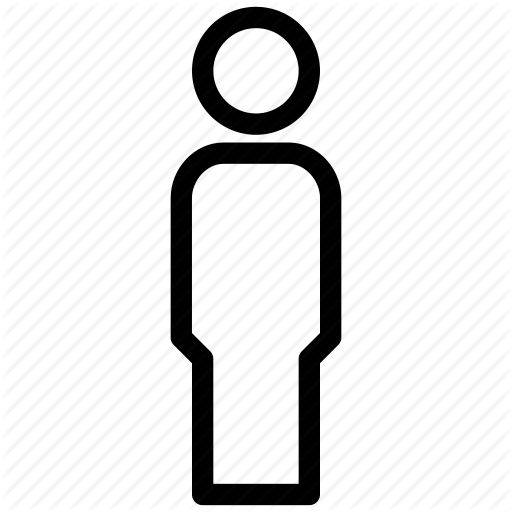 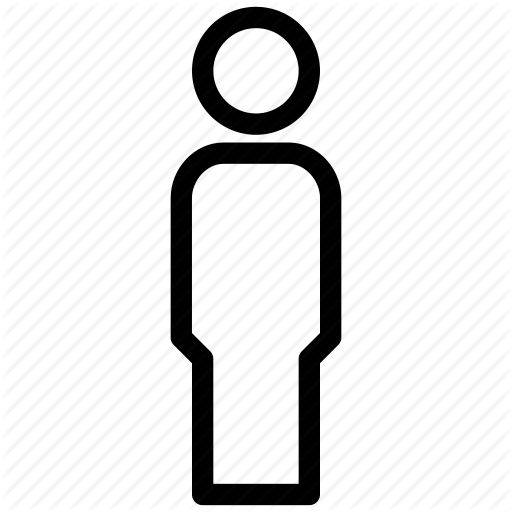 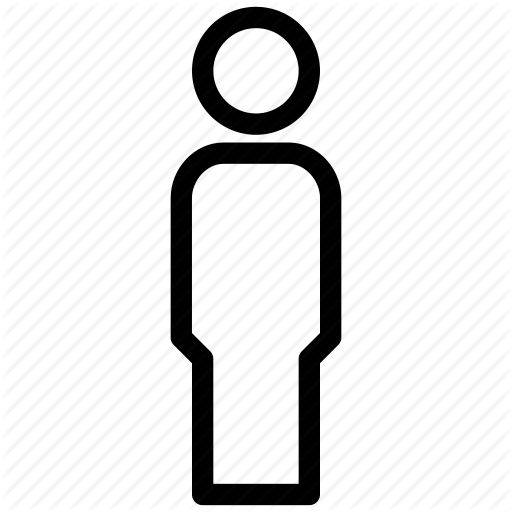 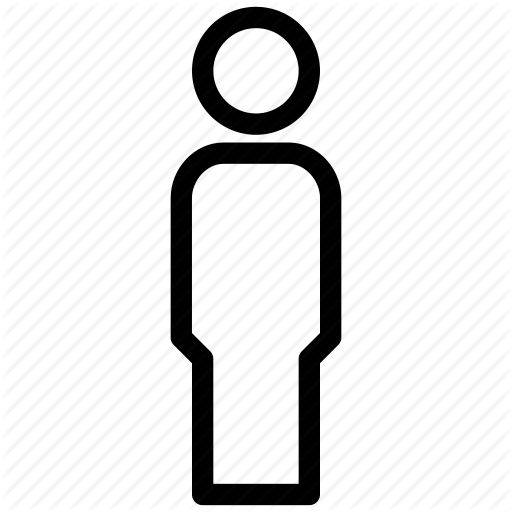 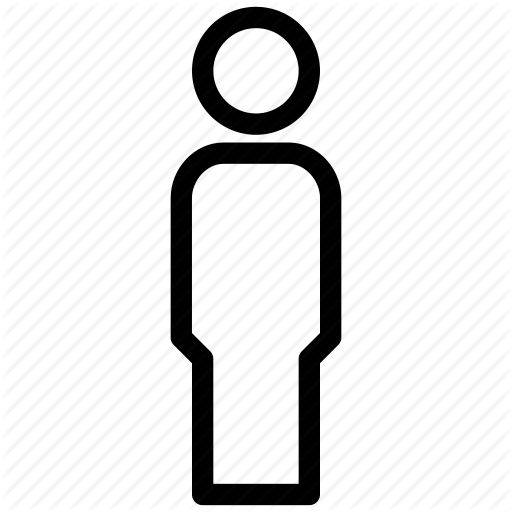 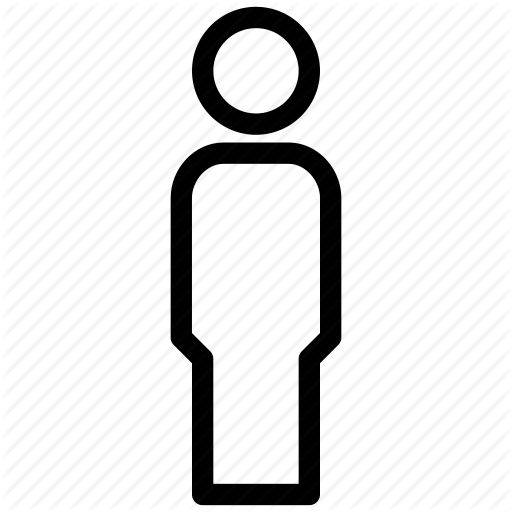 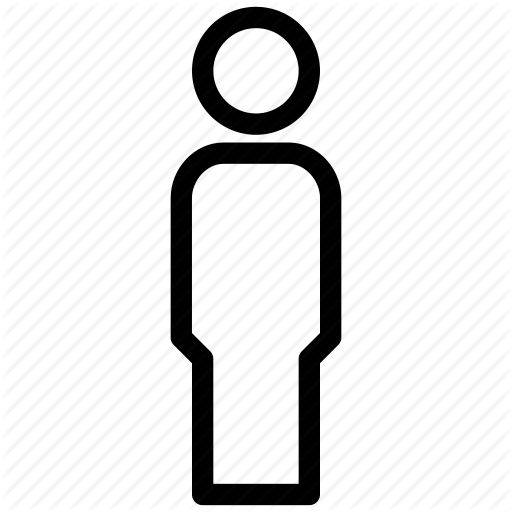 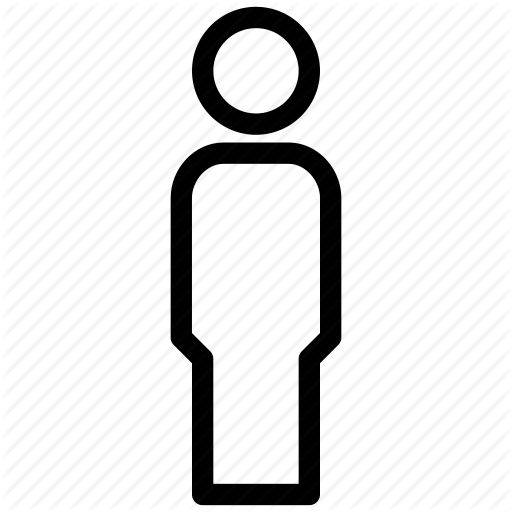 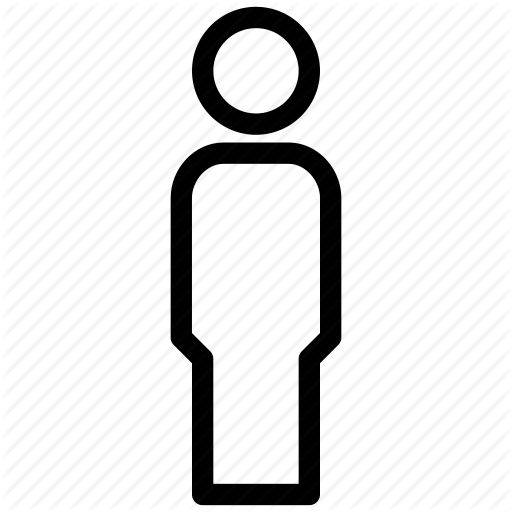 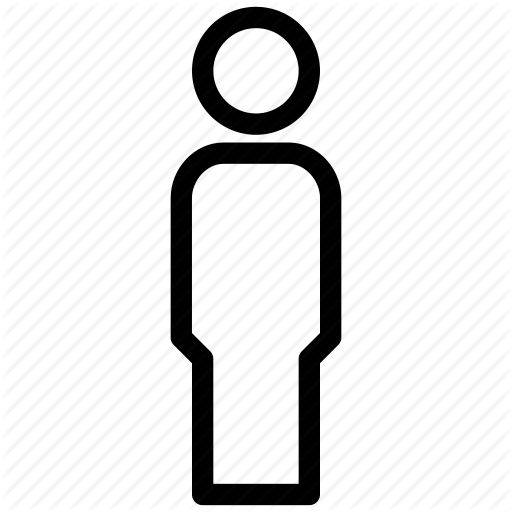 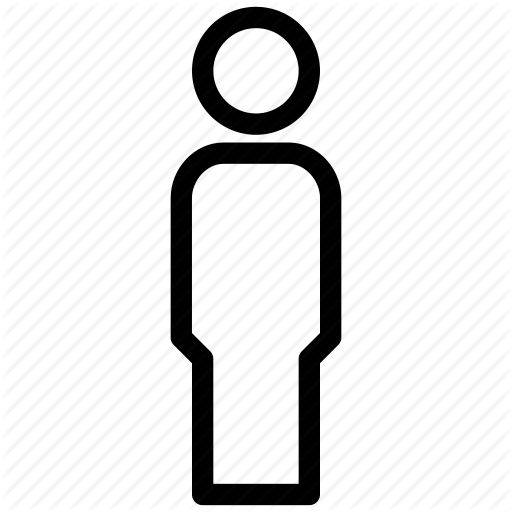 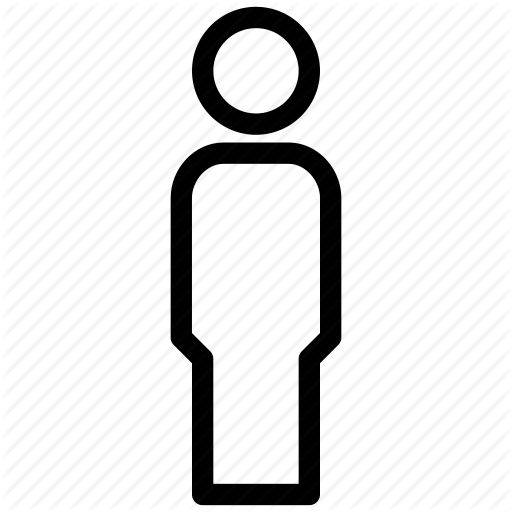 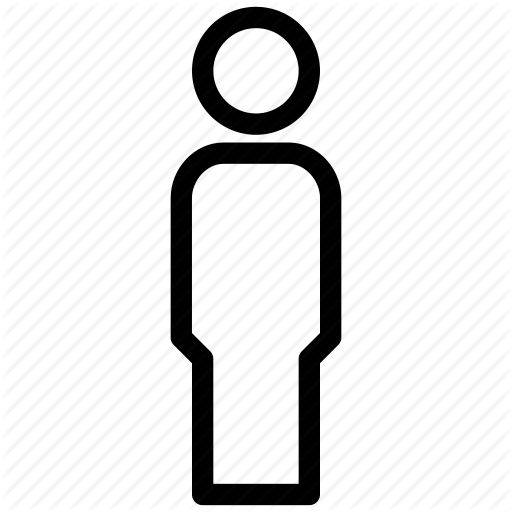 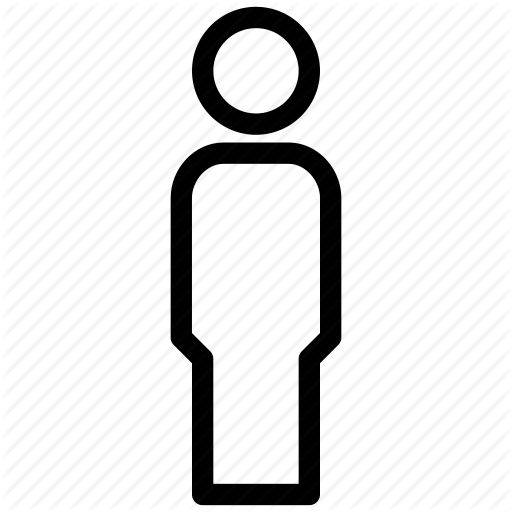 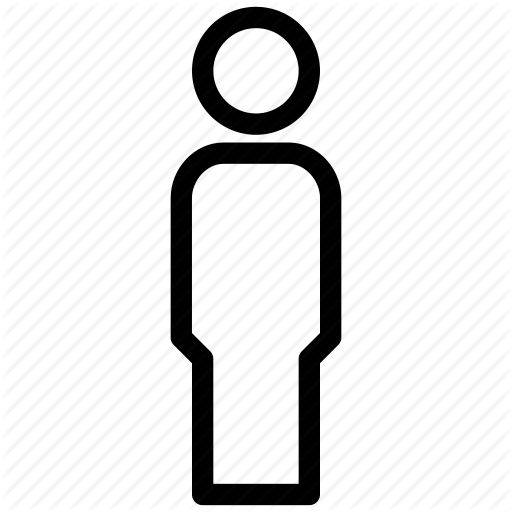 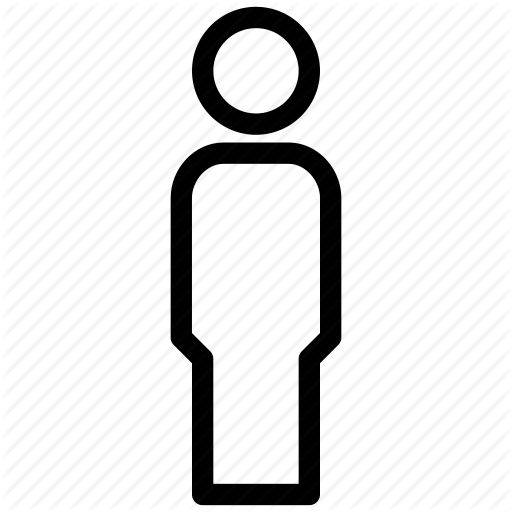 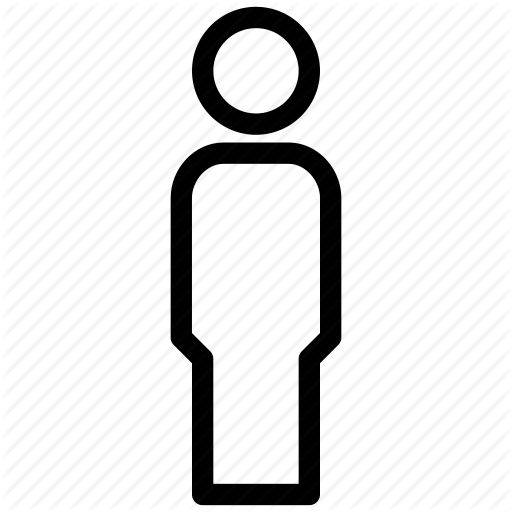 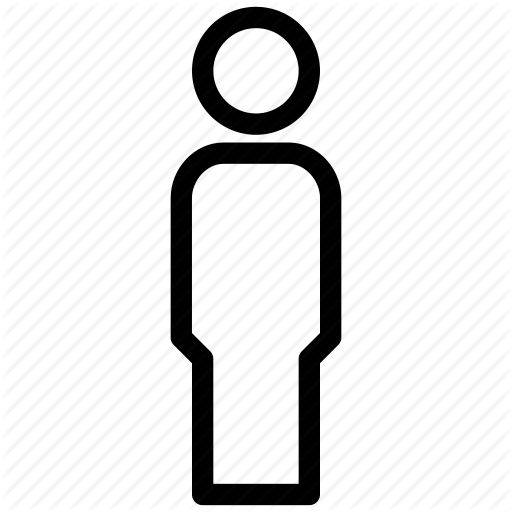 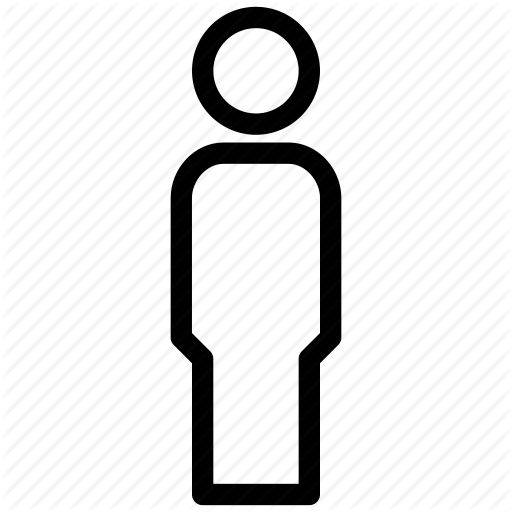 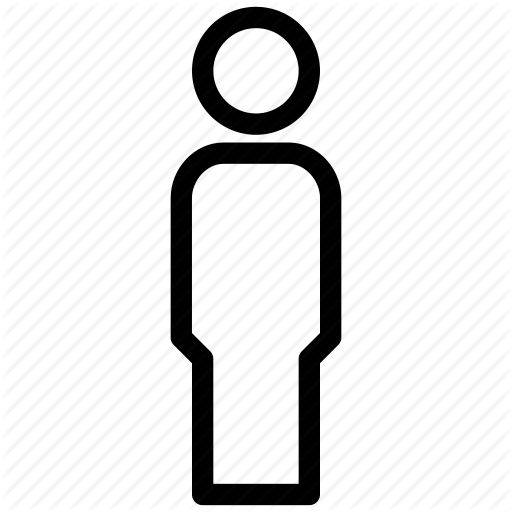 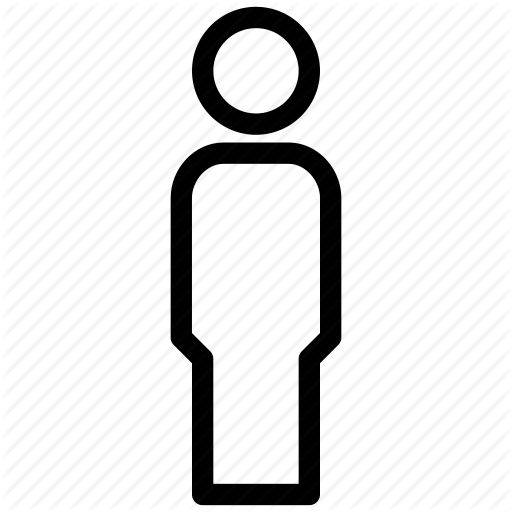 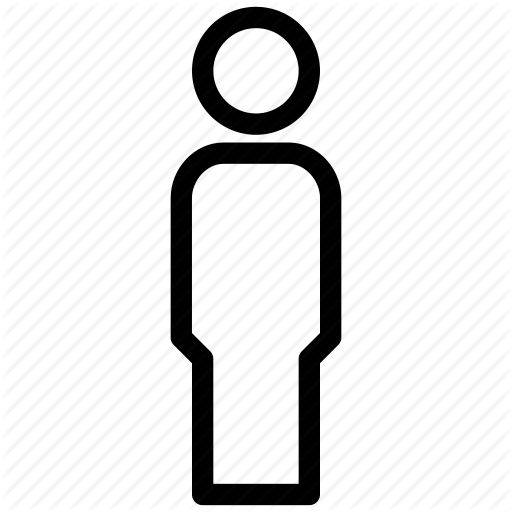 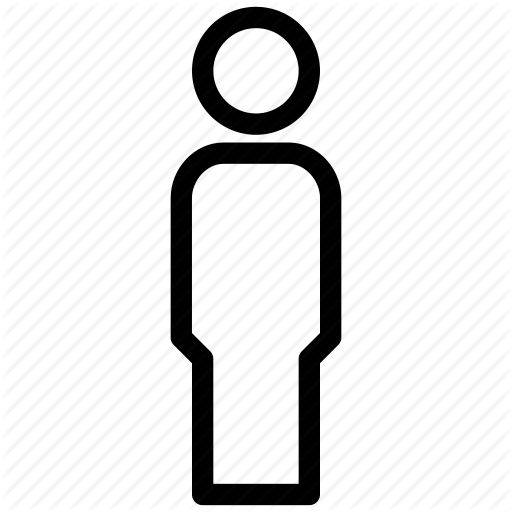 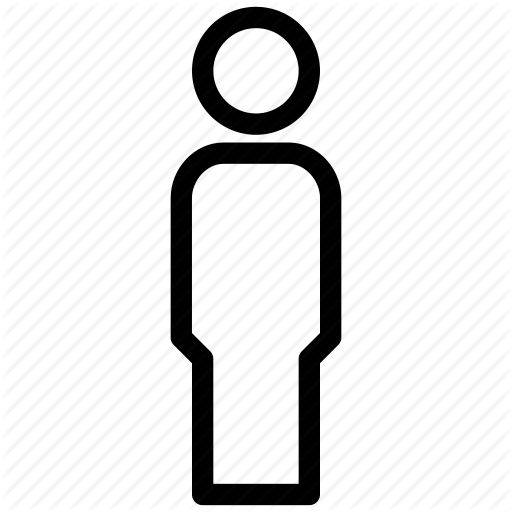 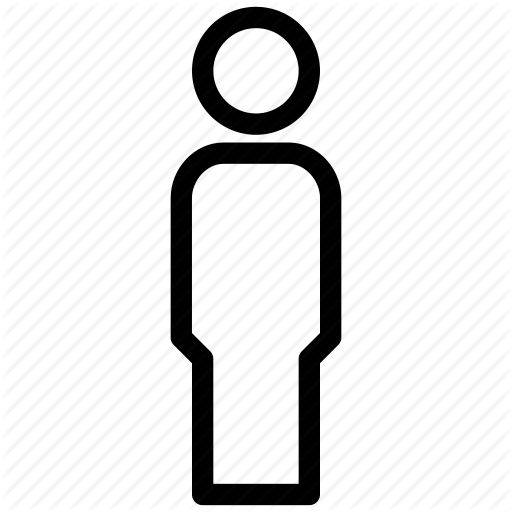 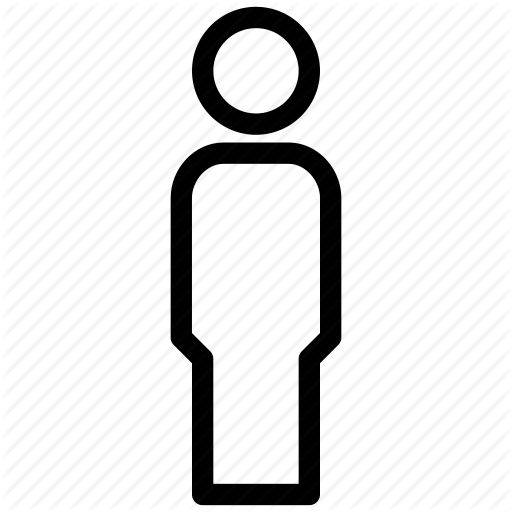 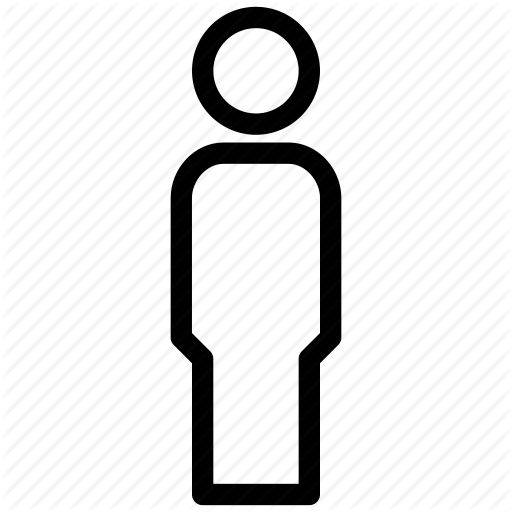 Presentation title slide
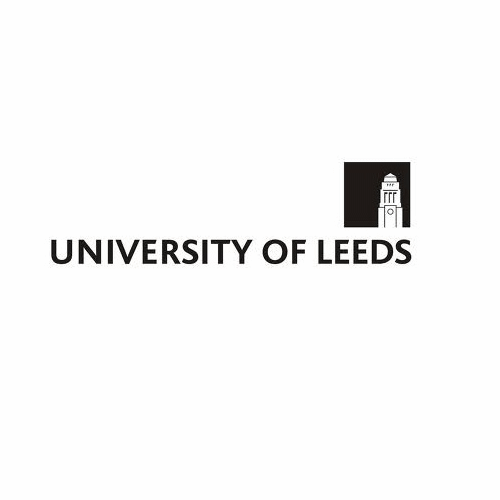 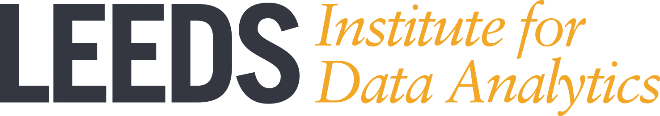 Pupils in England
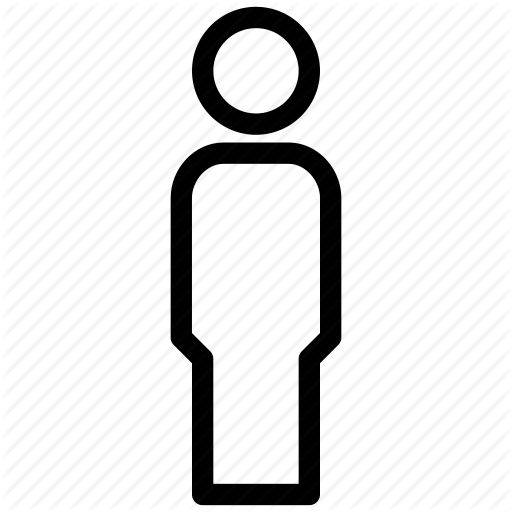 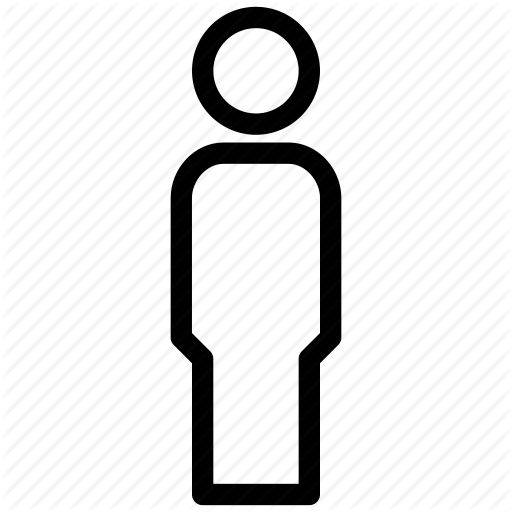 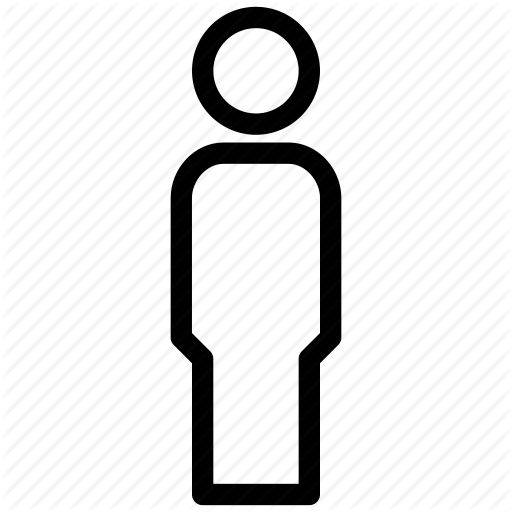 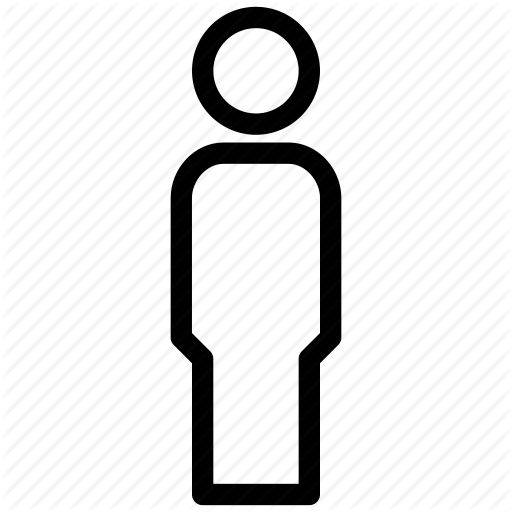 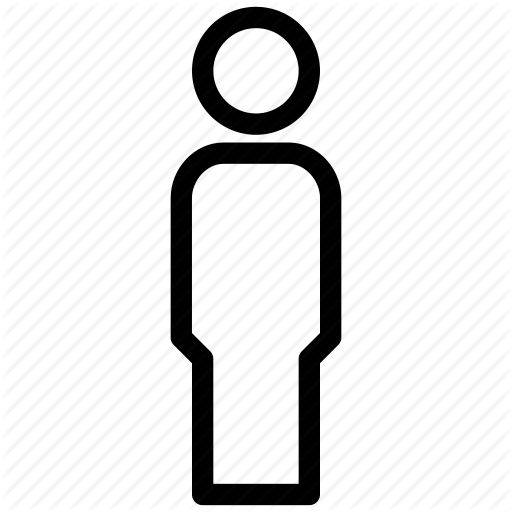 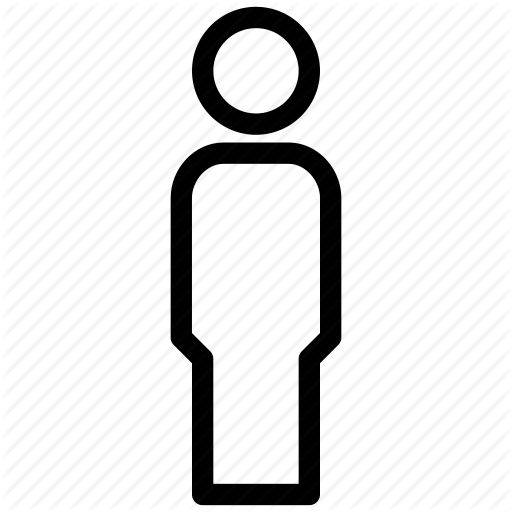 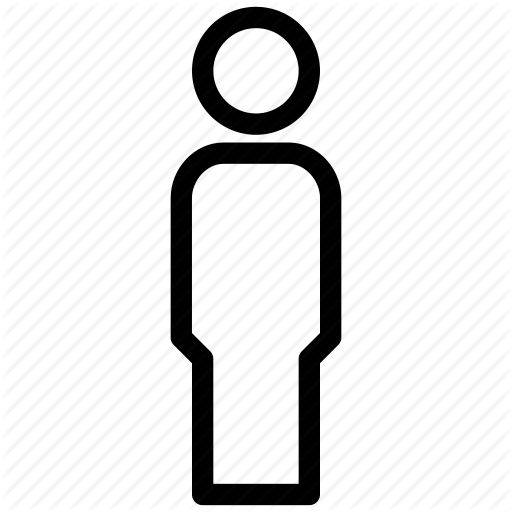 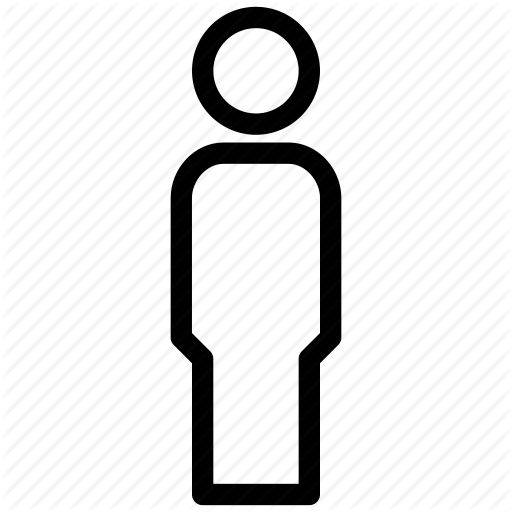 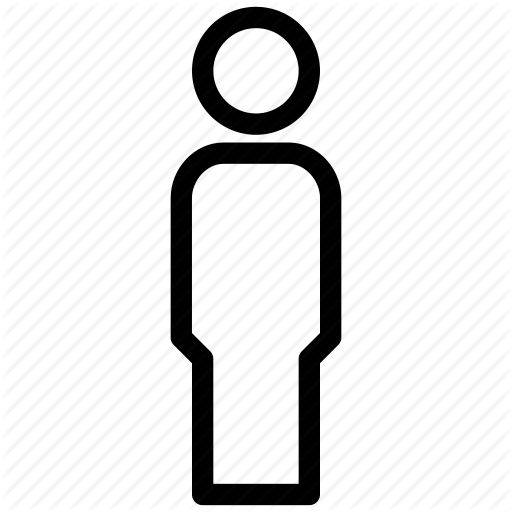 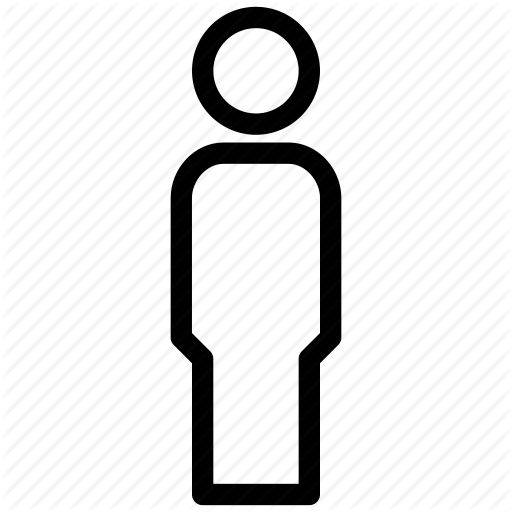 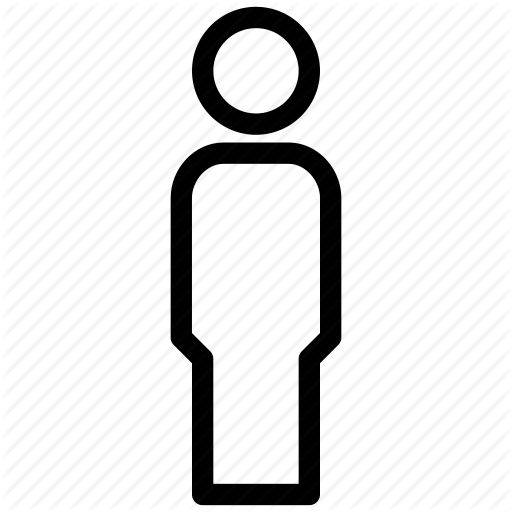 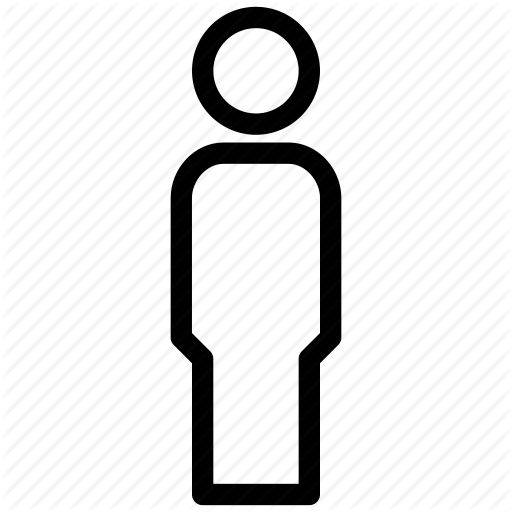 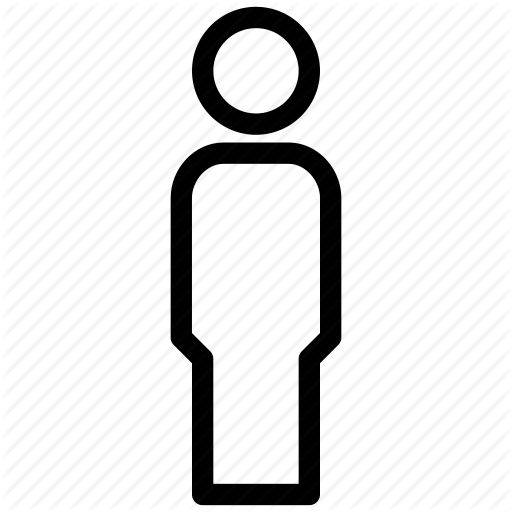 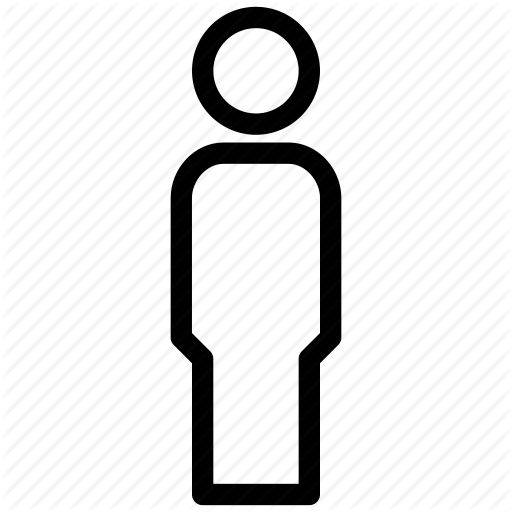 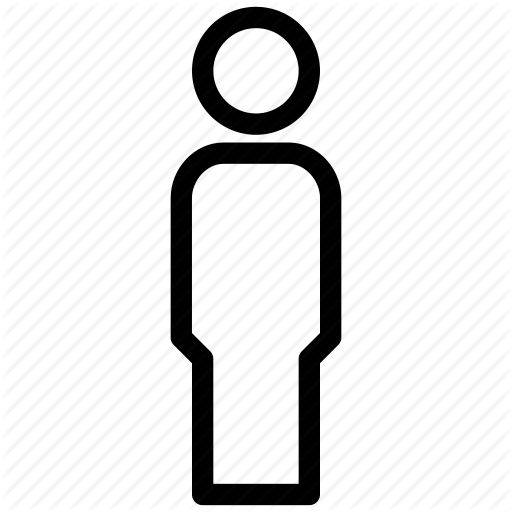 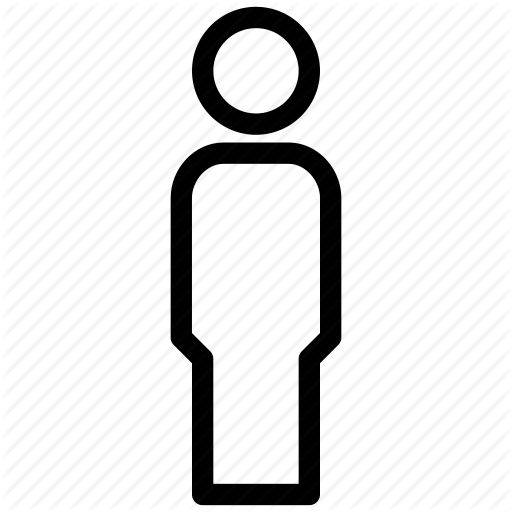 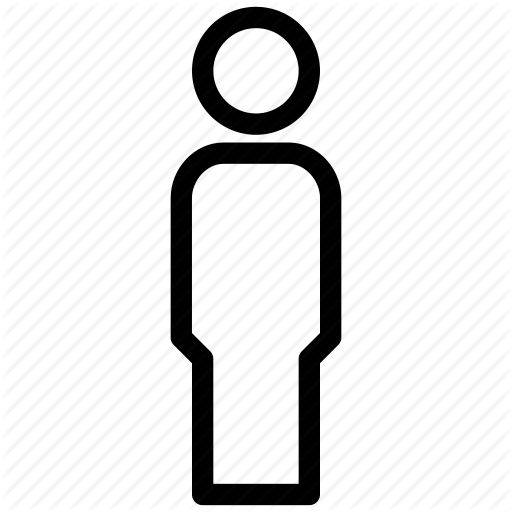 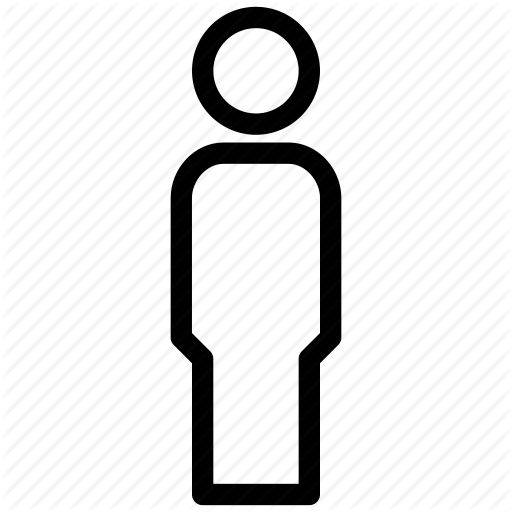 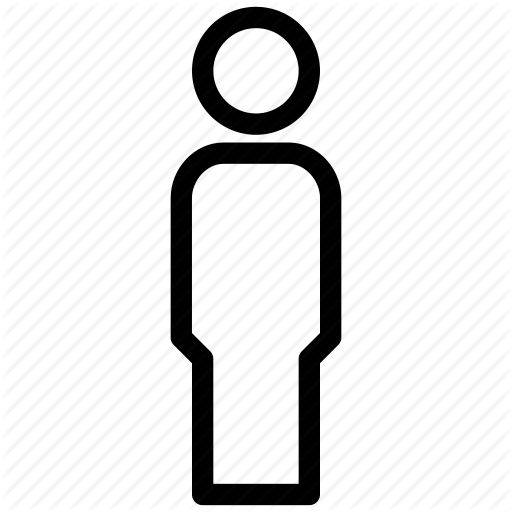 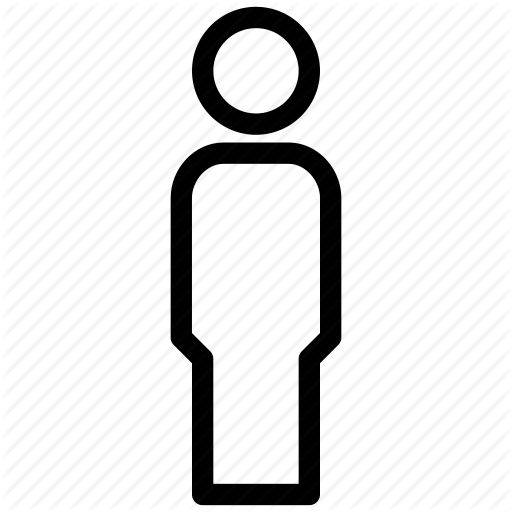 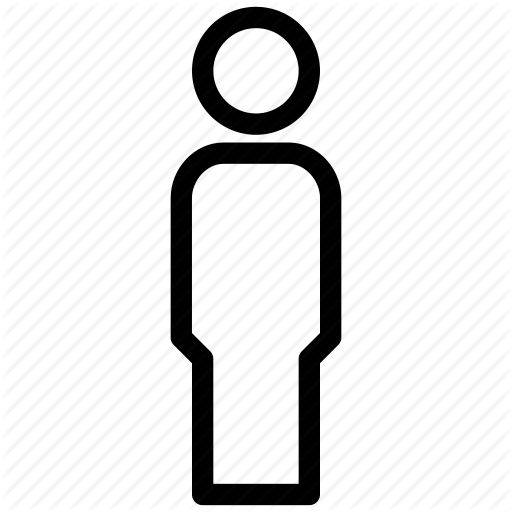 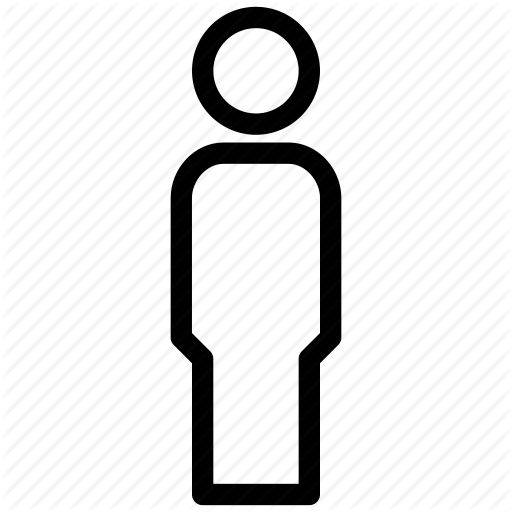 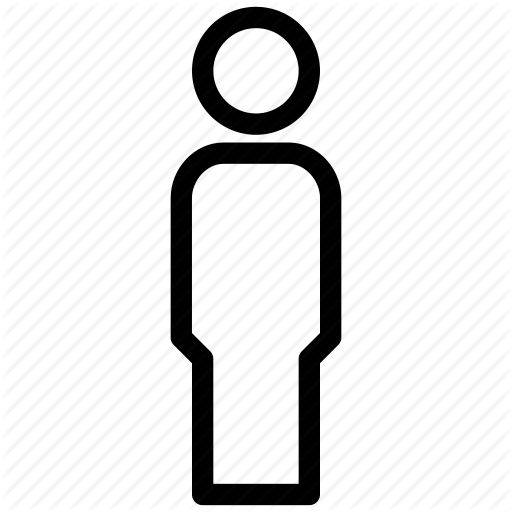 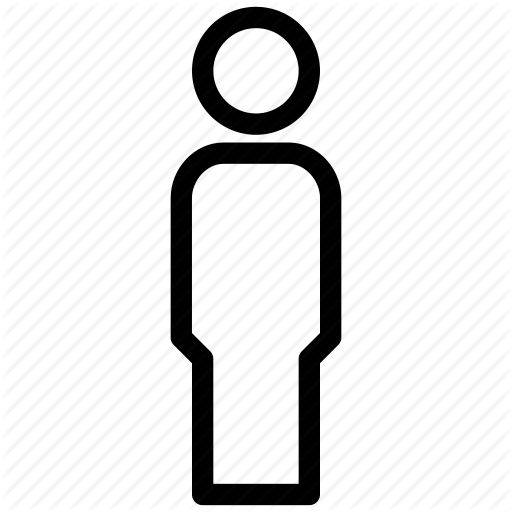 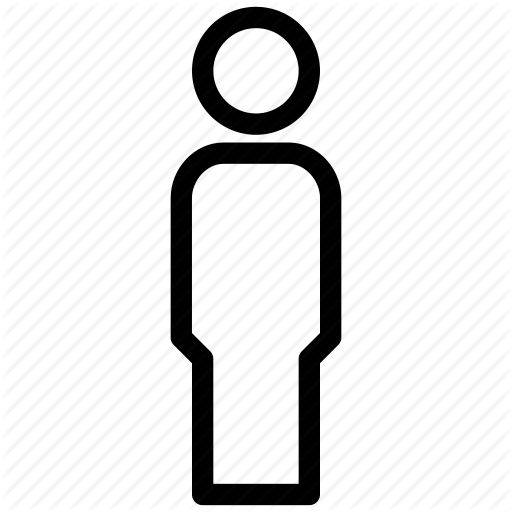 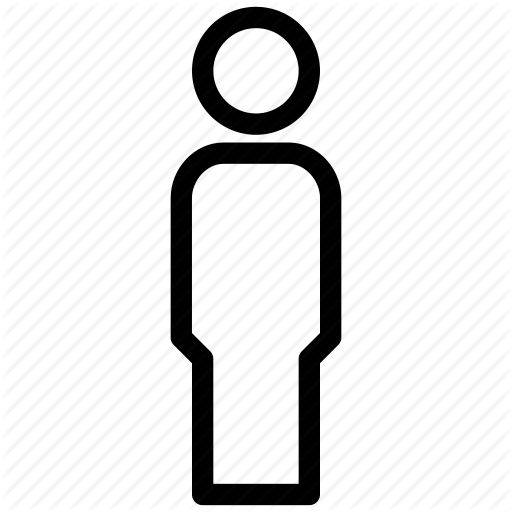 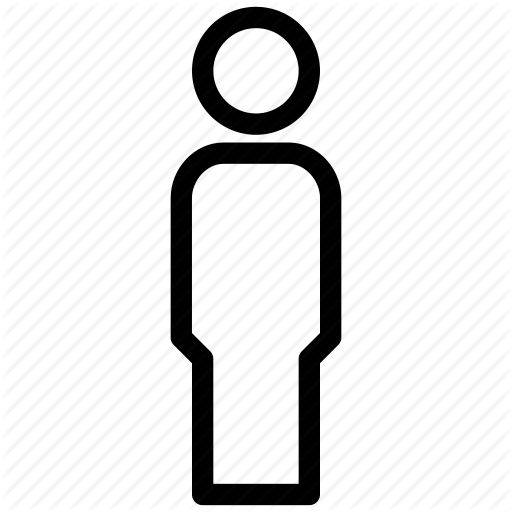 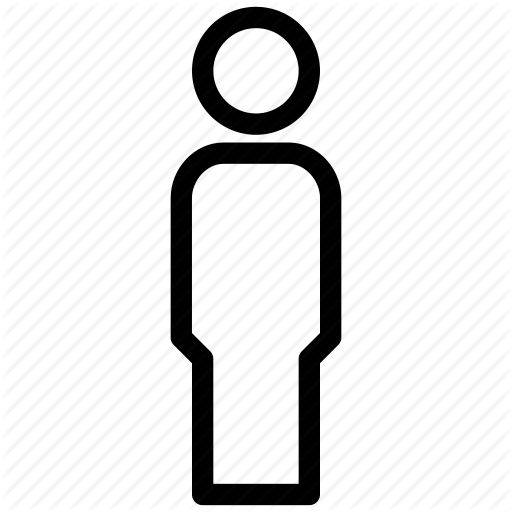 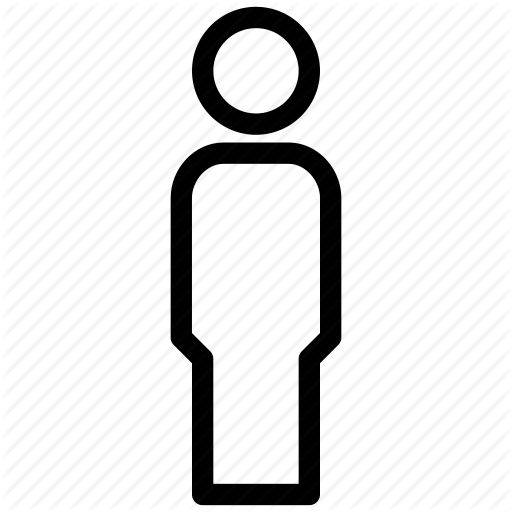 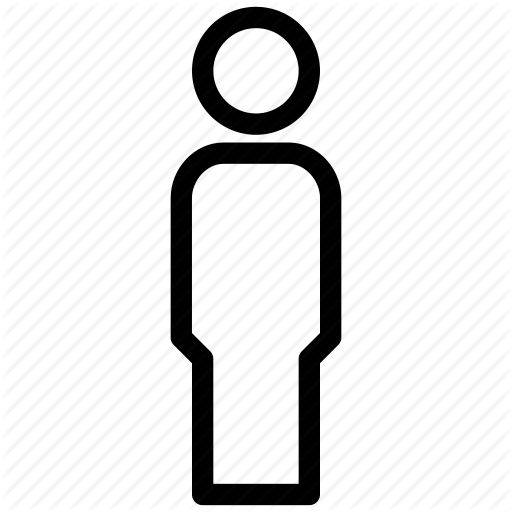 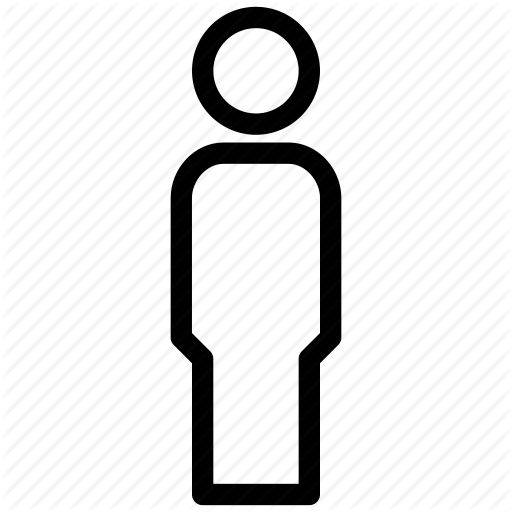 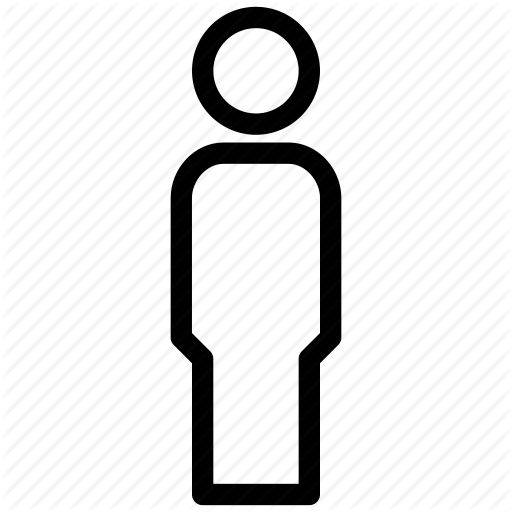 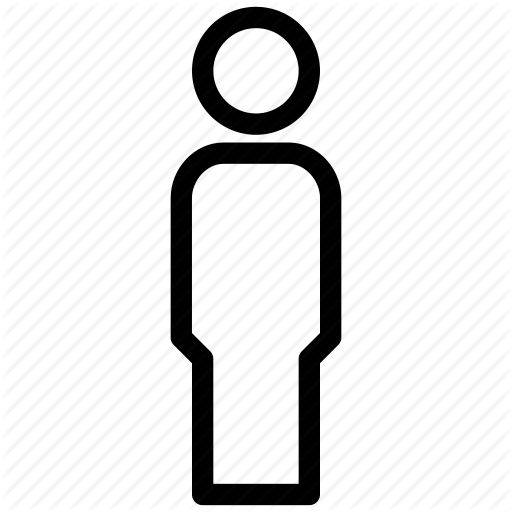 Presentation title slide
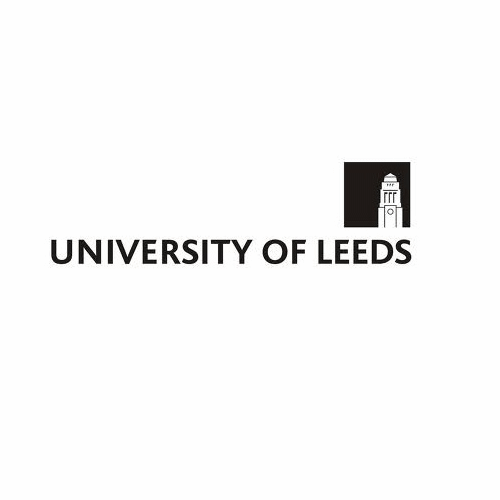 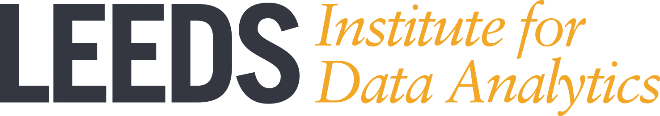 Pupils in Bradford
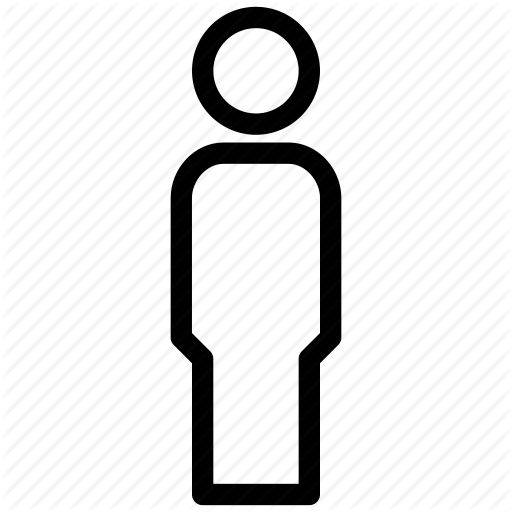 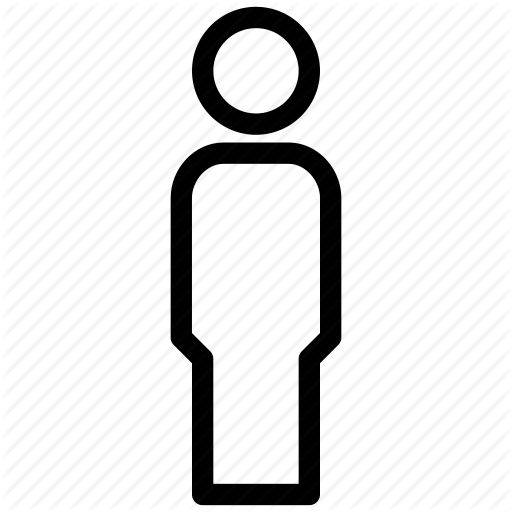 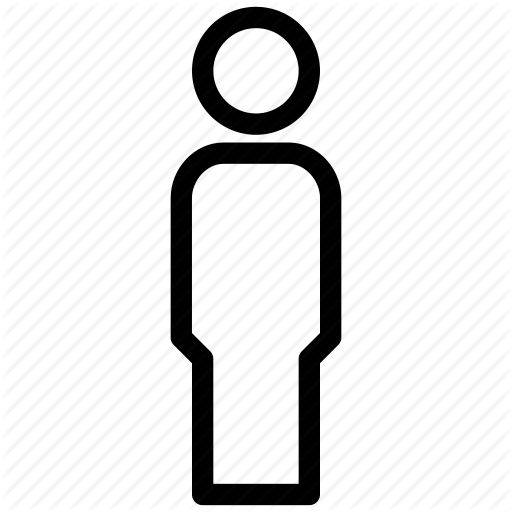 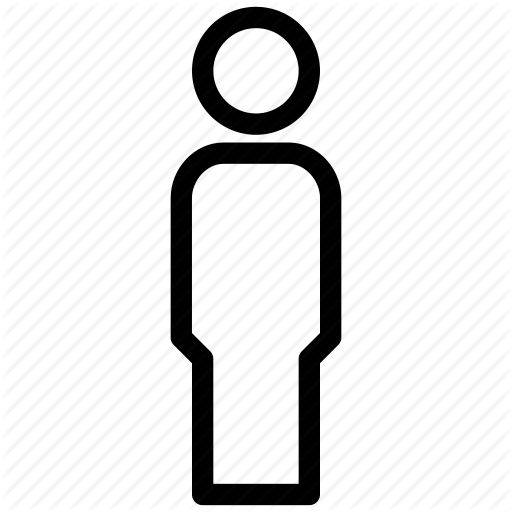 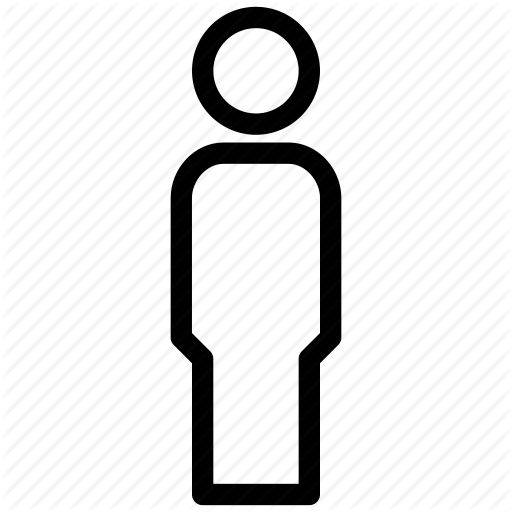 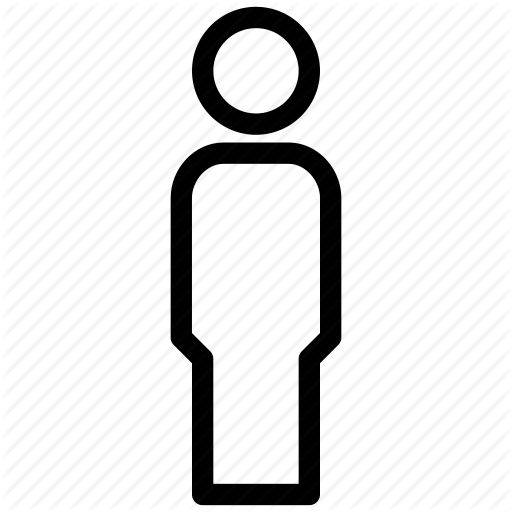 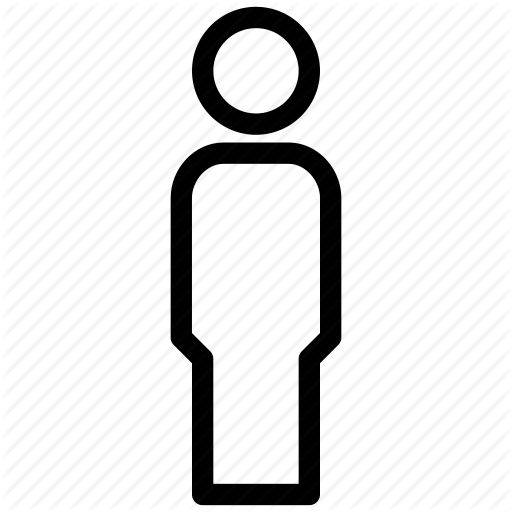 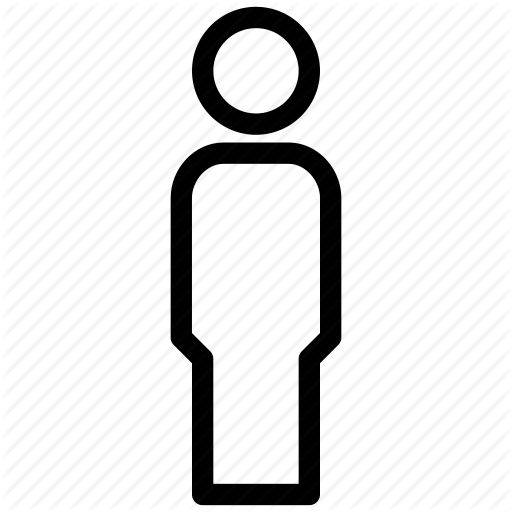 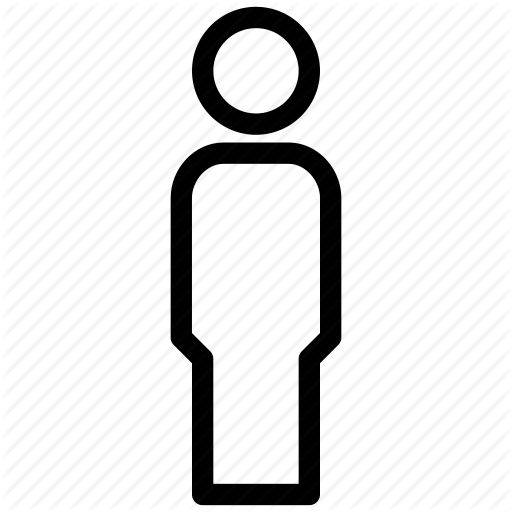 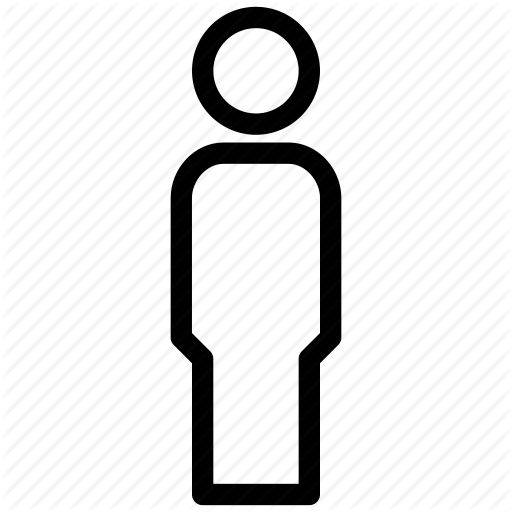 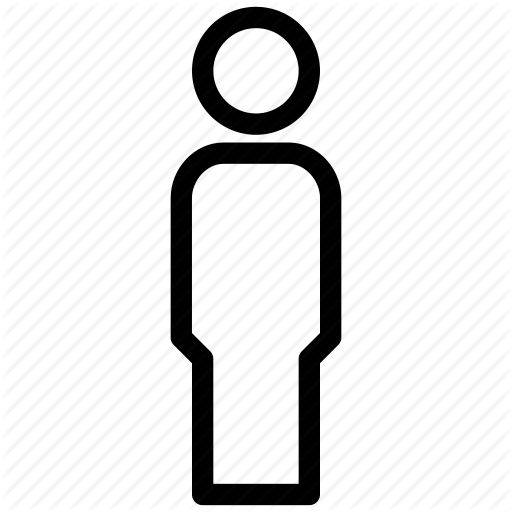 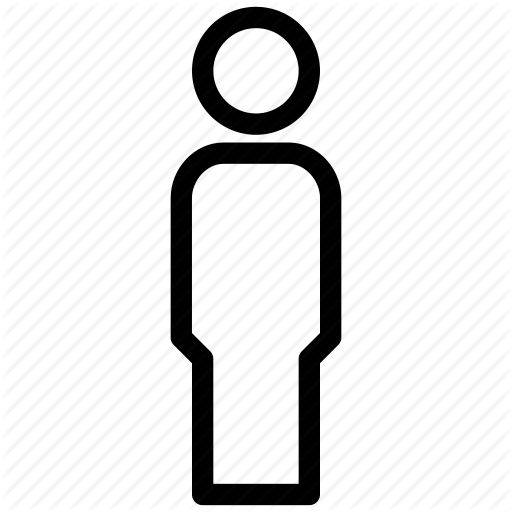 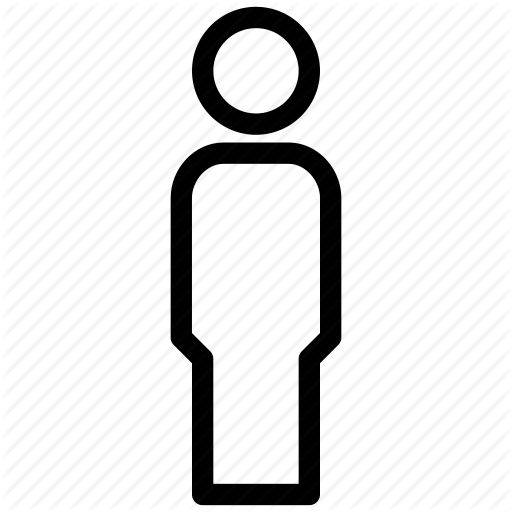 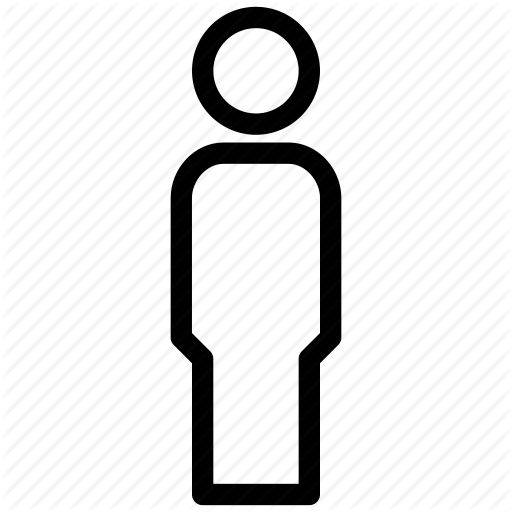 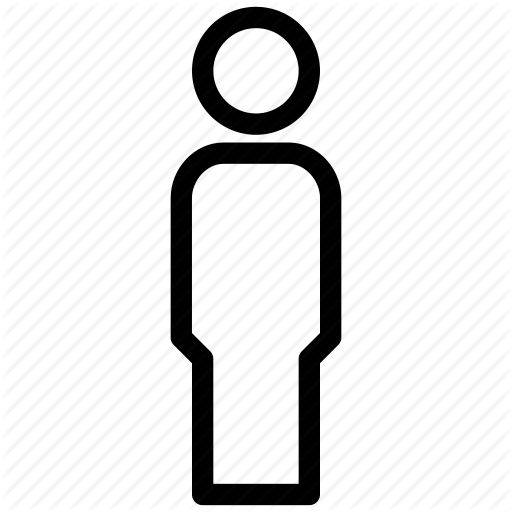 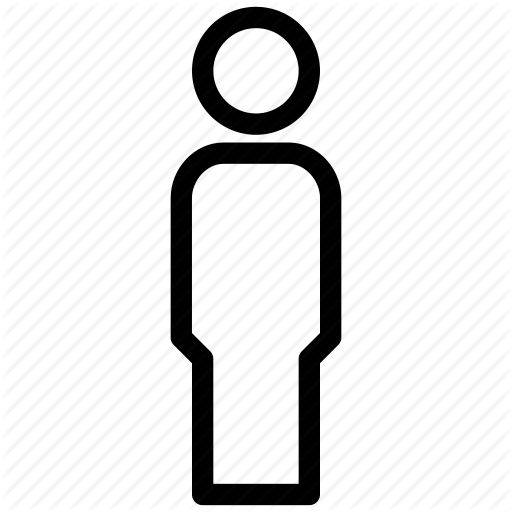 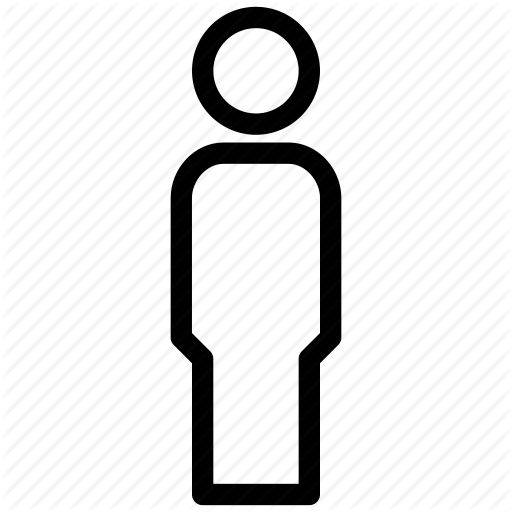 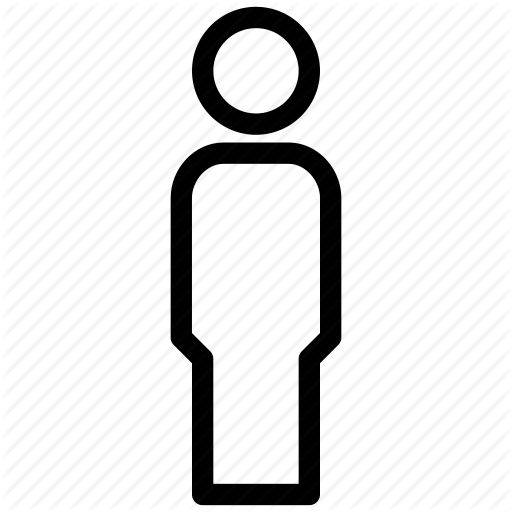 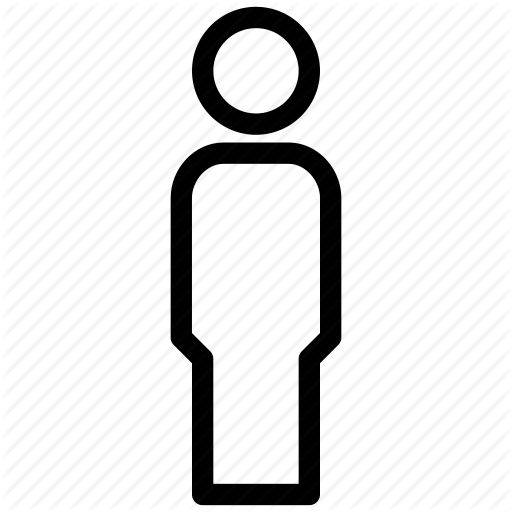 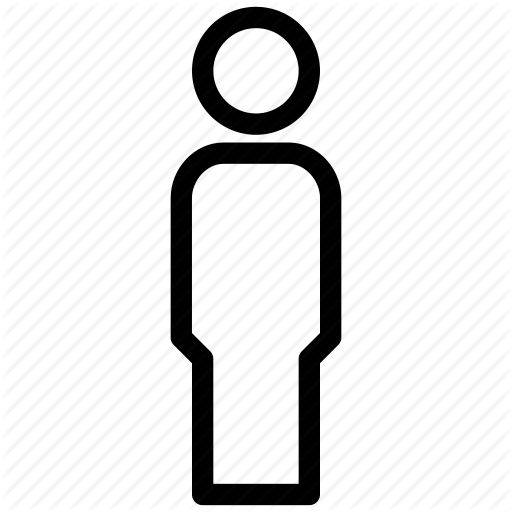 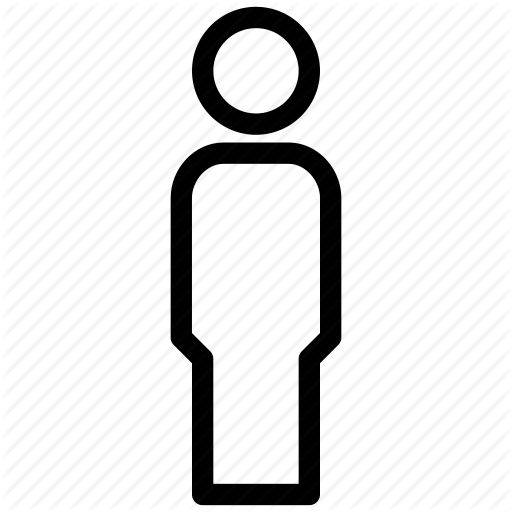 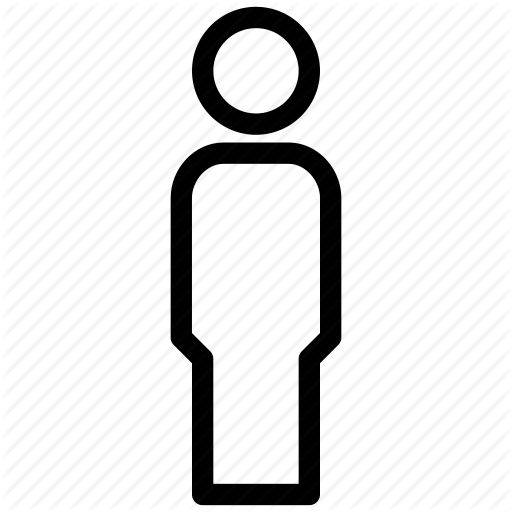 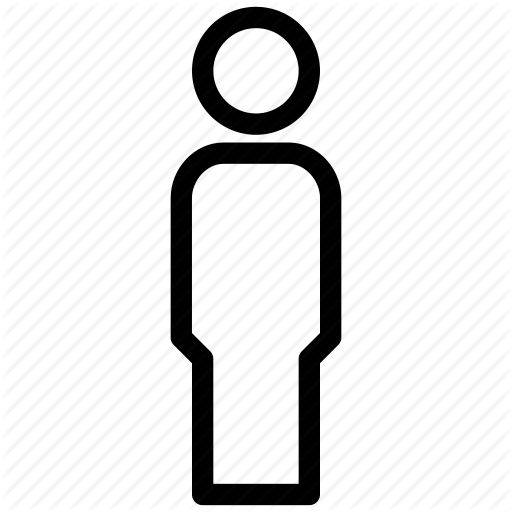 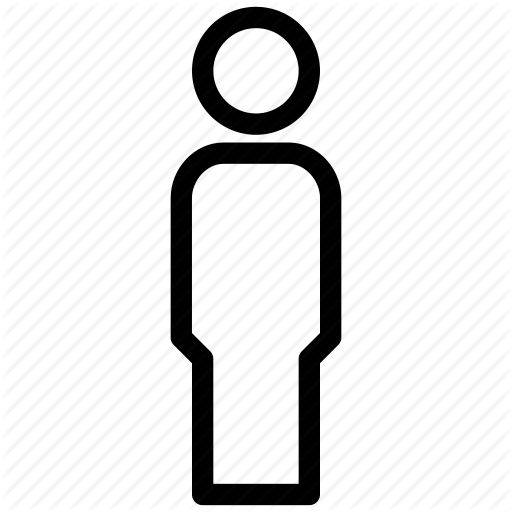 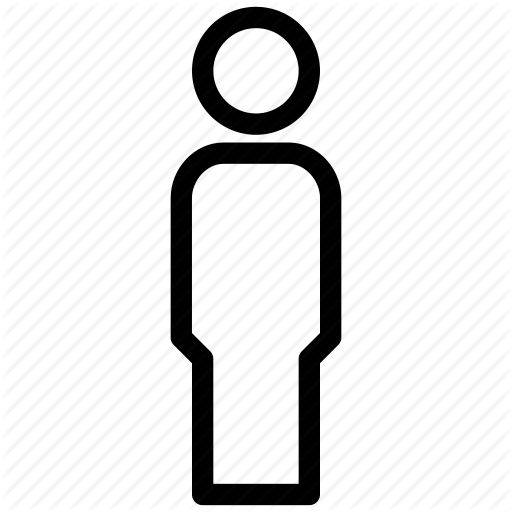 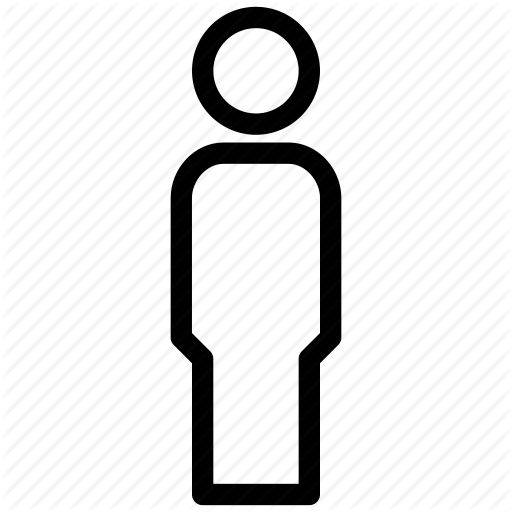 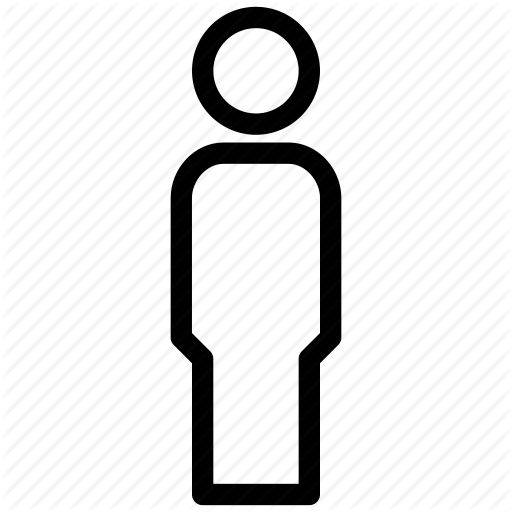 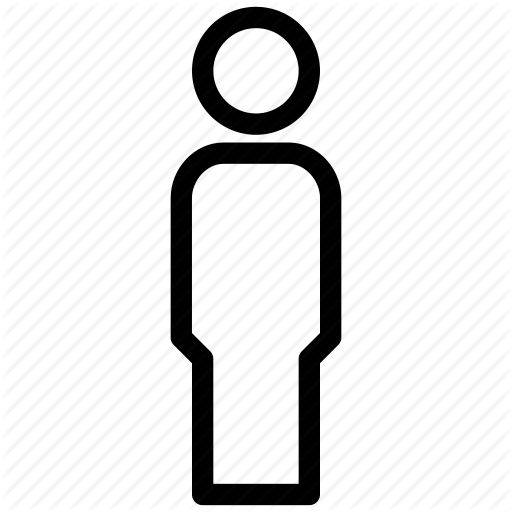 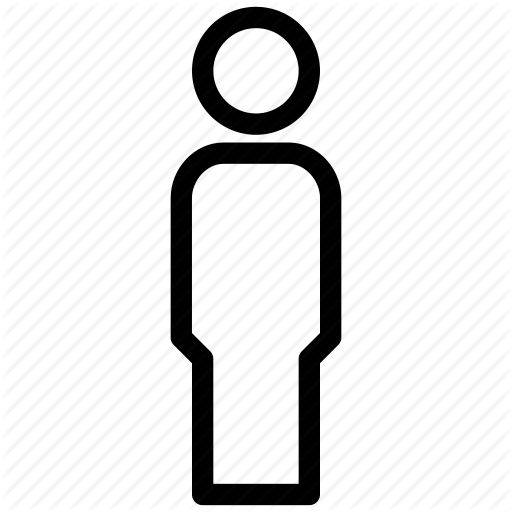 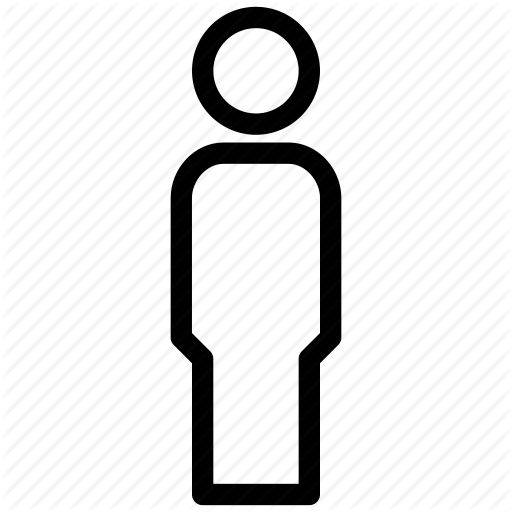 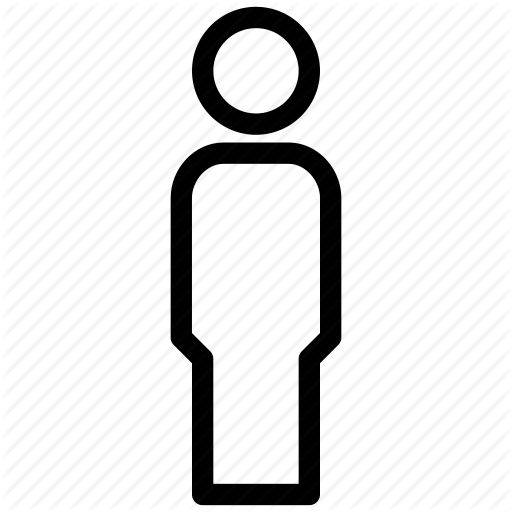 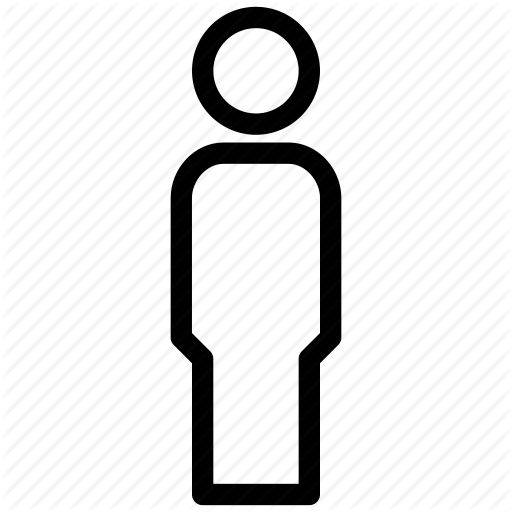 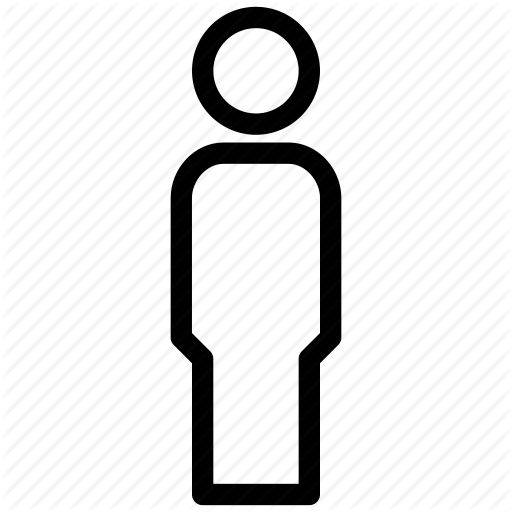 Presentation title slide
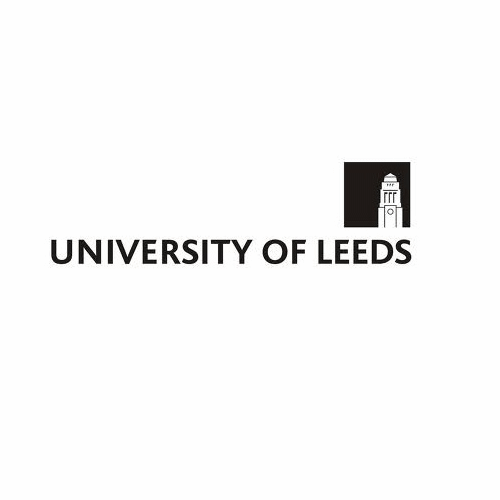 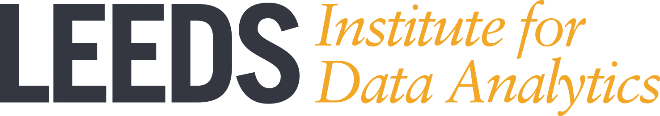 Free School Meals Pupils in Bradford
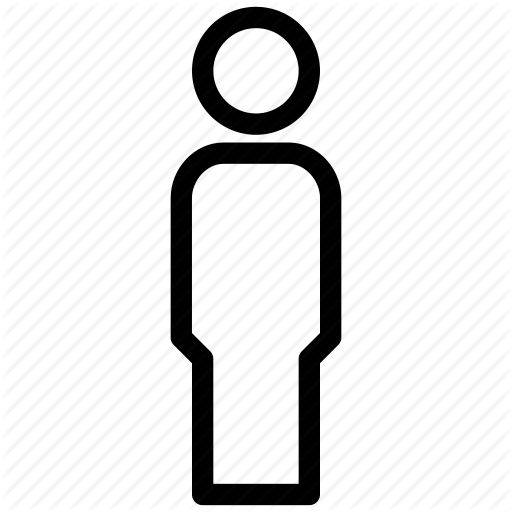 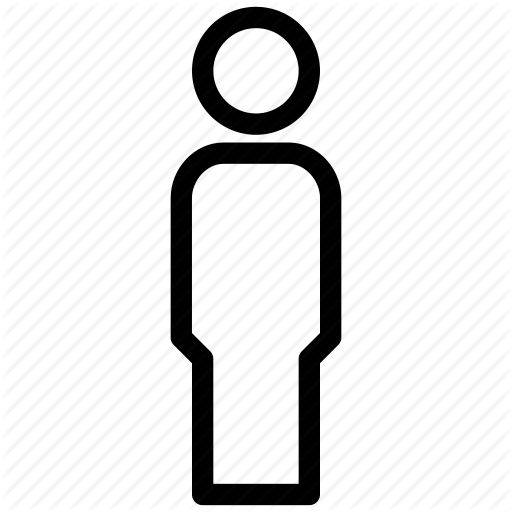 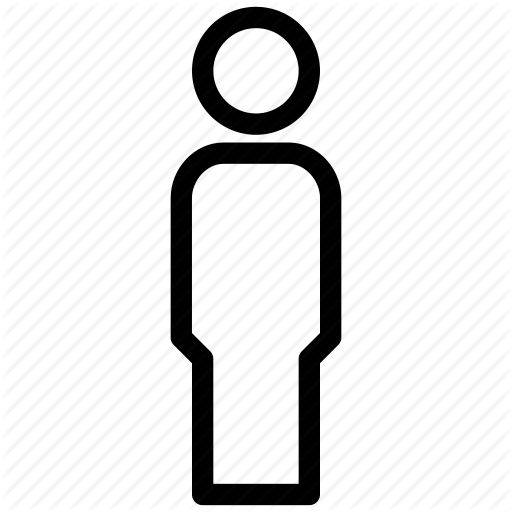 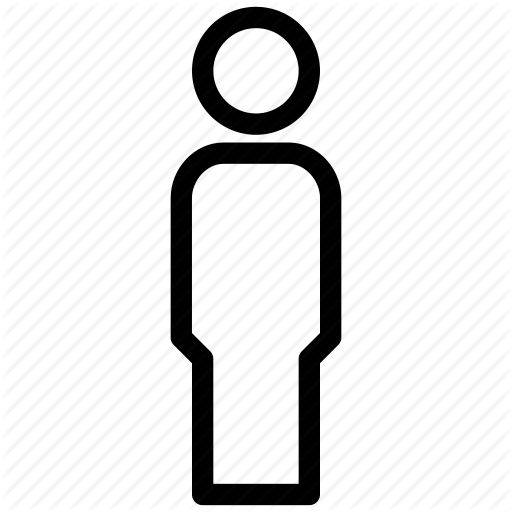 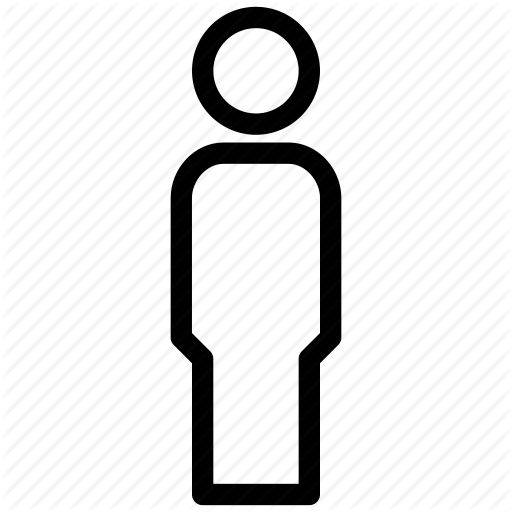 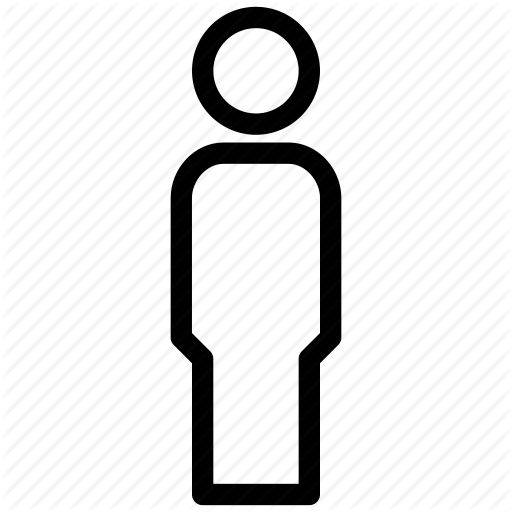 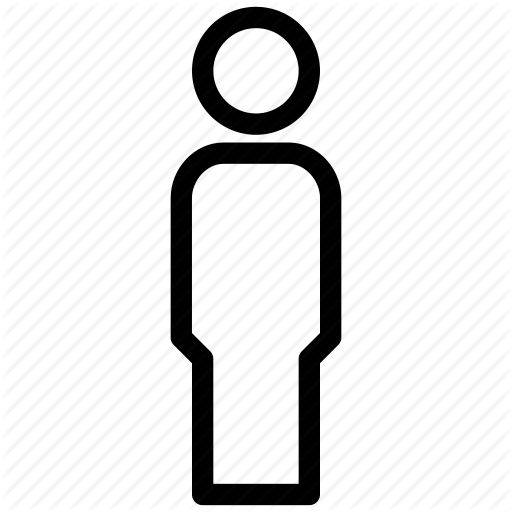 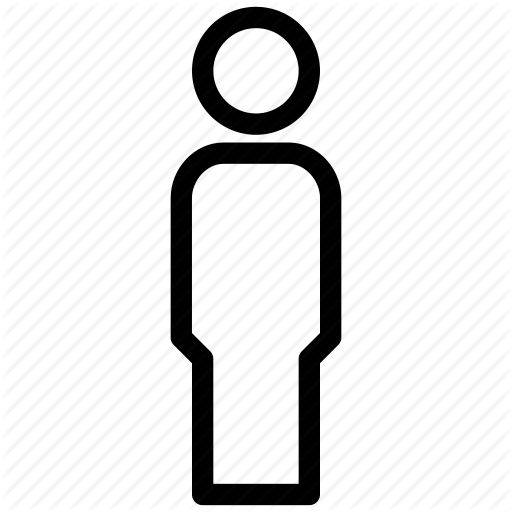 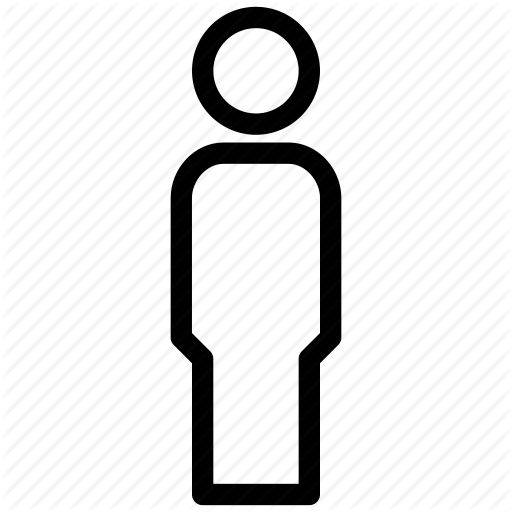 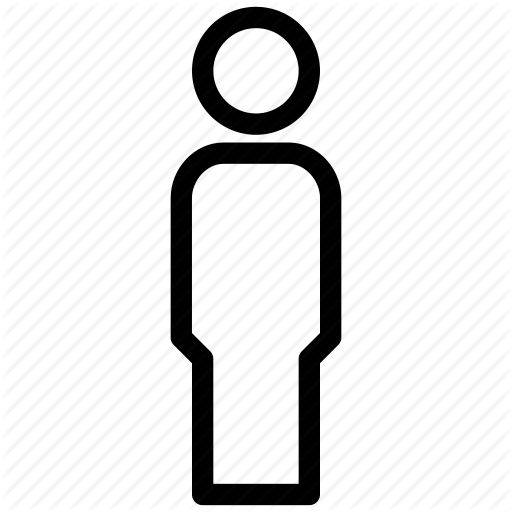 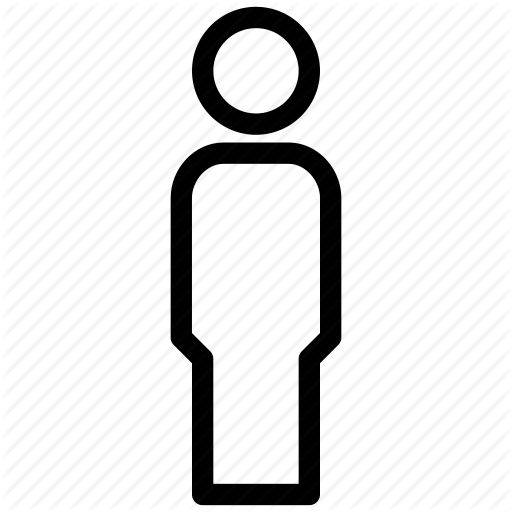 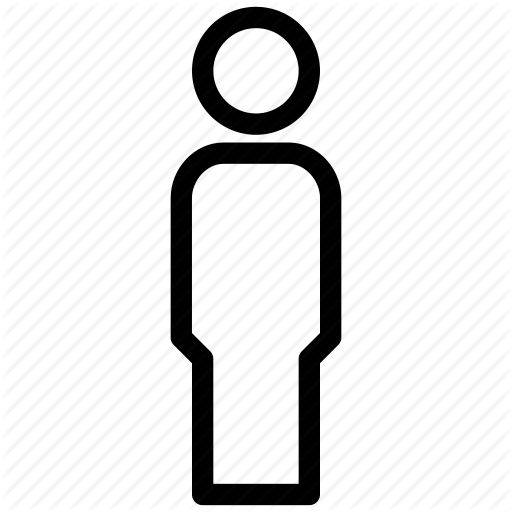 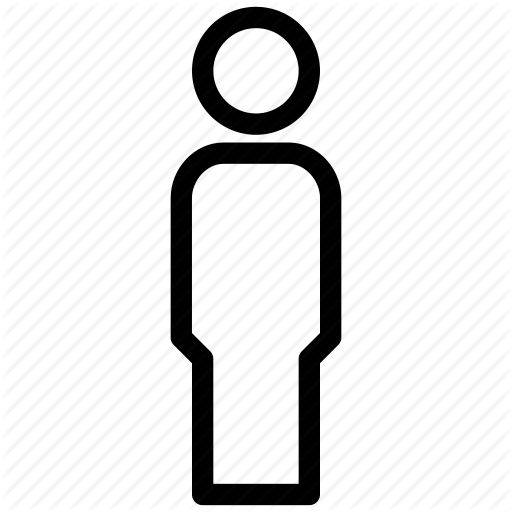 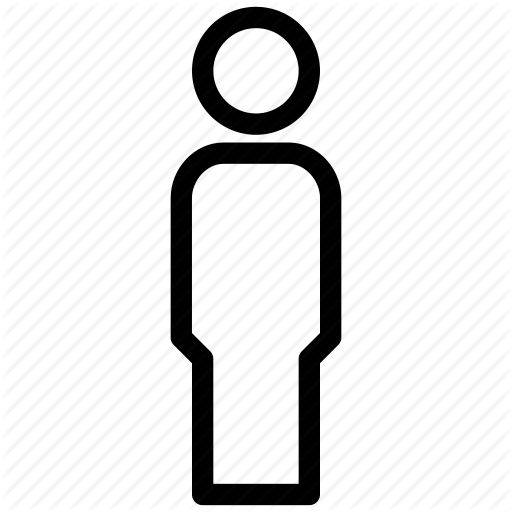 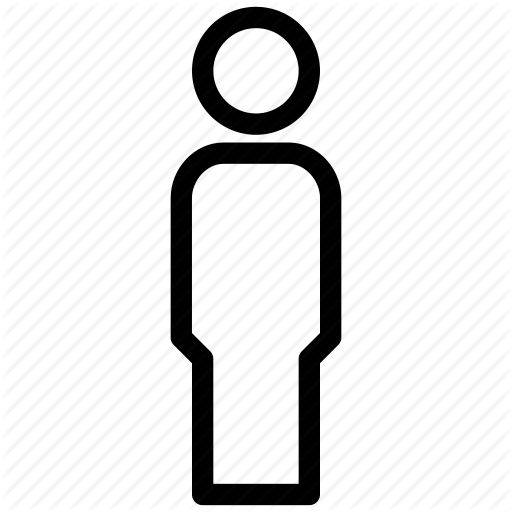 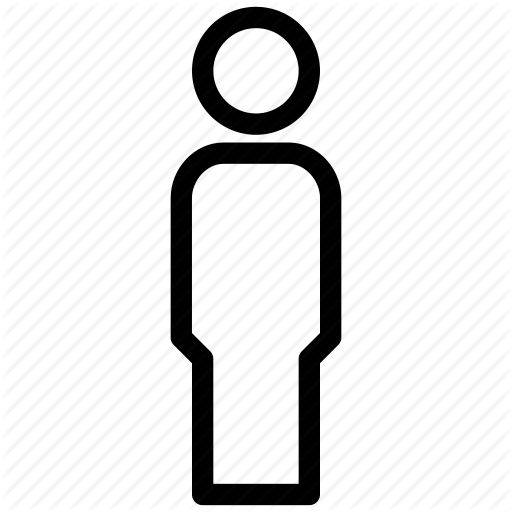 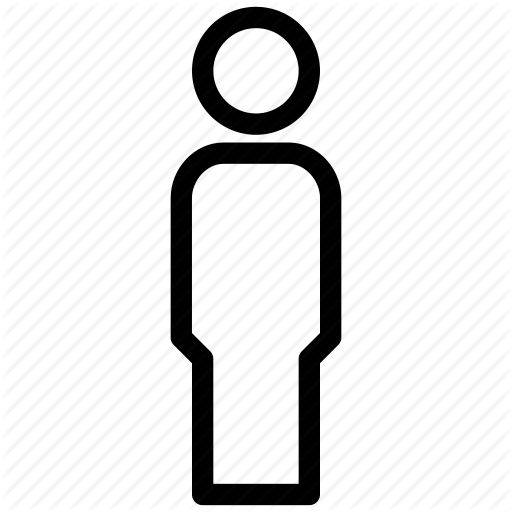 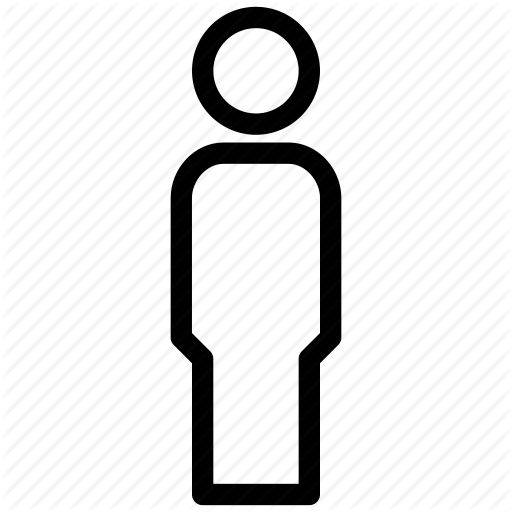 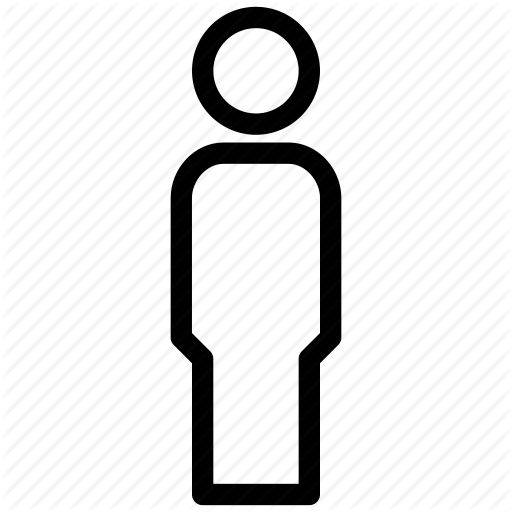 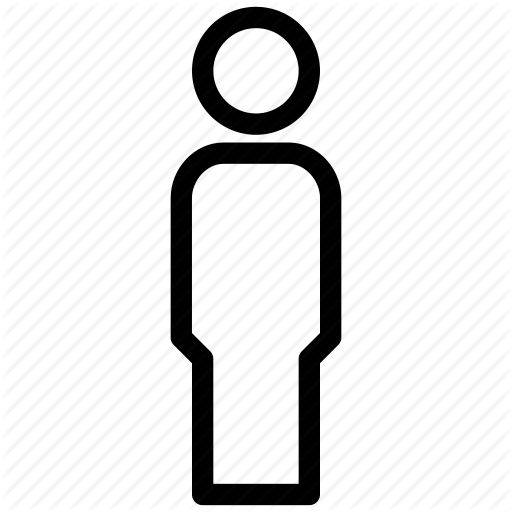 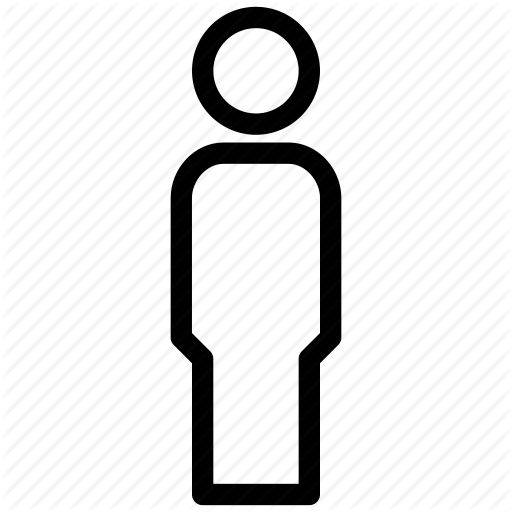 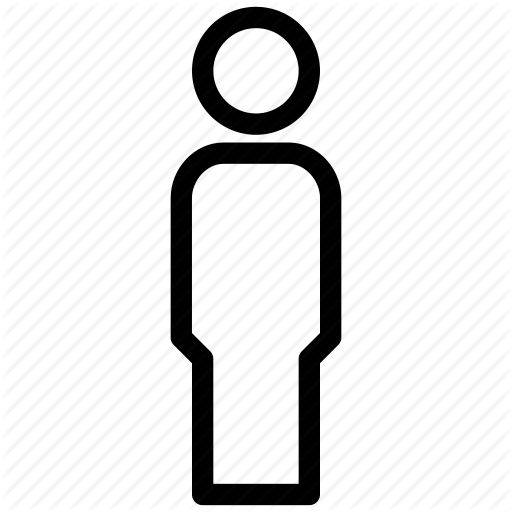 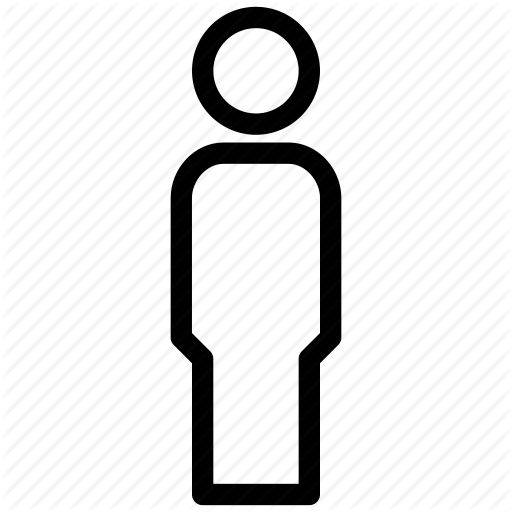 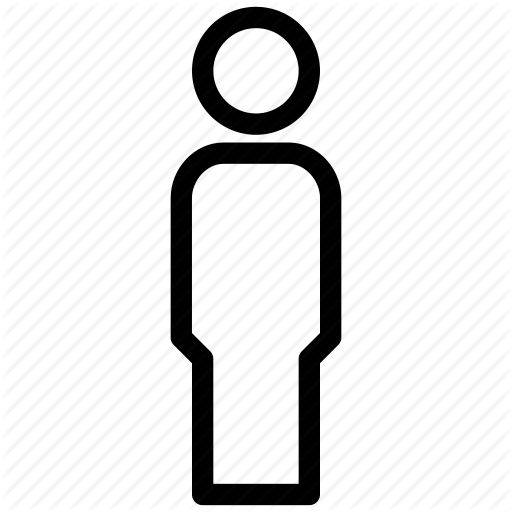 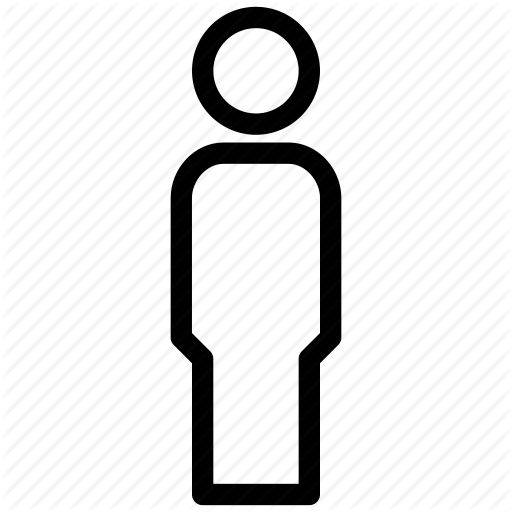 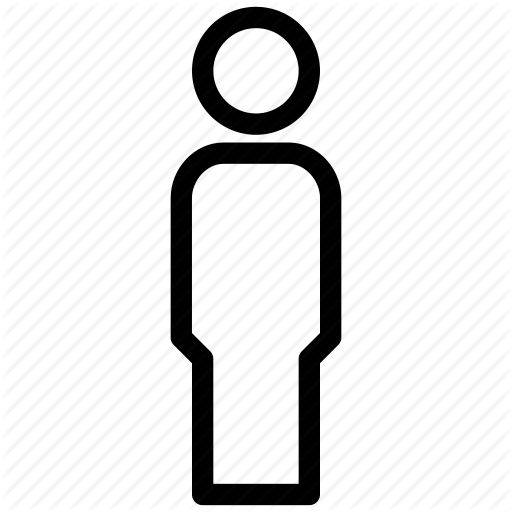 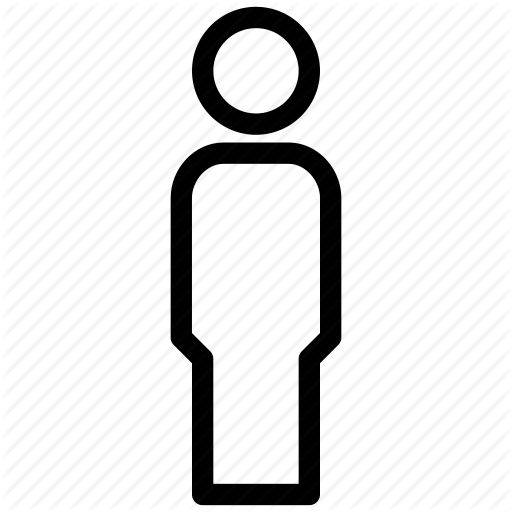 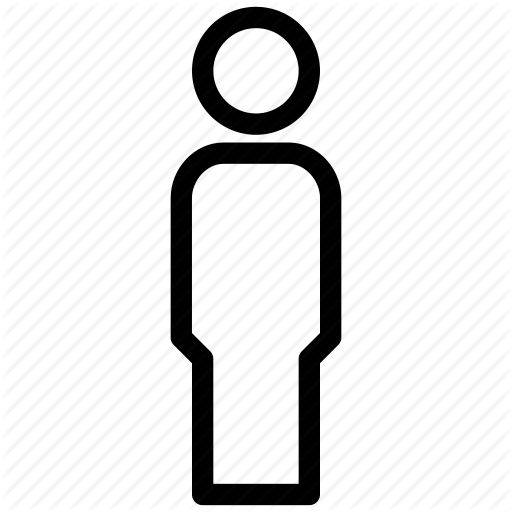 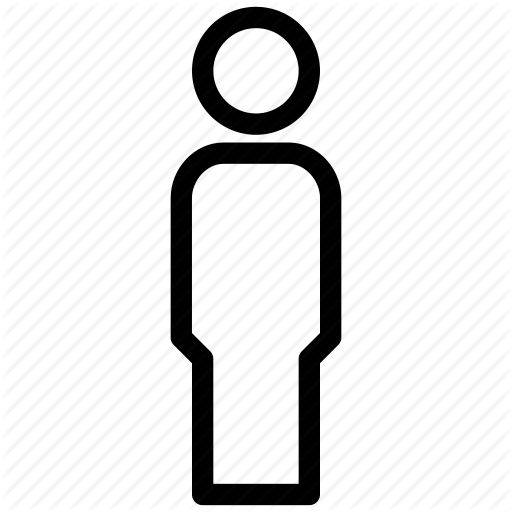 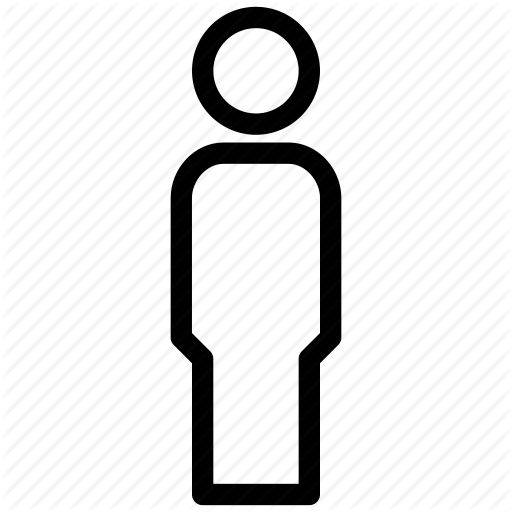 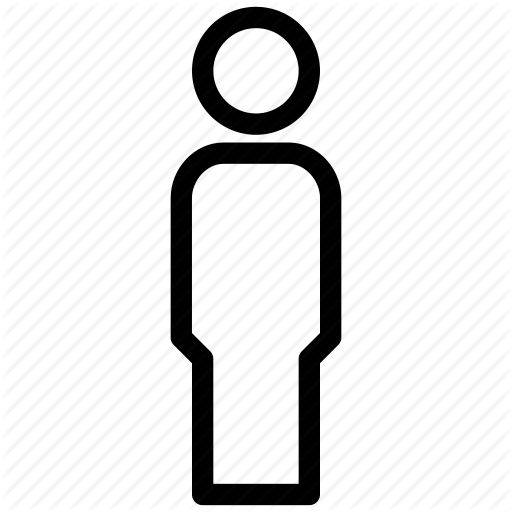 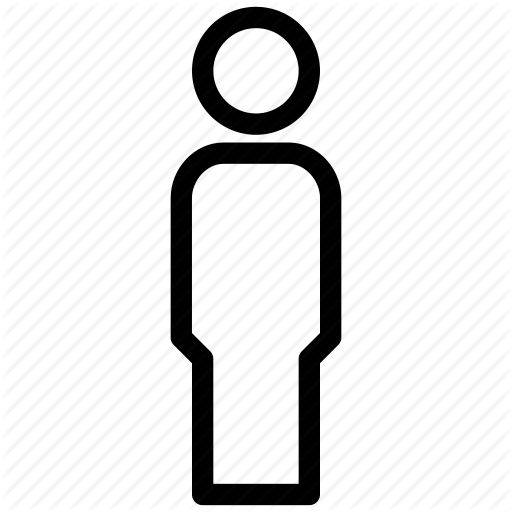 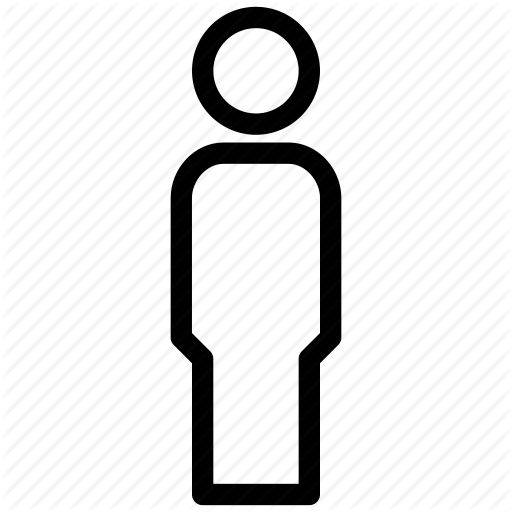 Presentation title slide
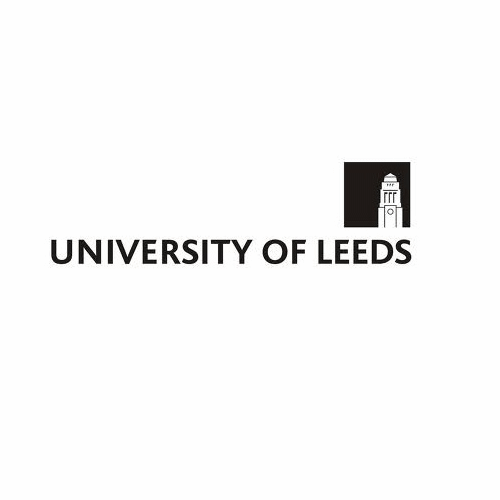 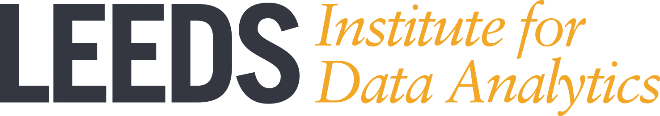 What role does the school admissions process play in giving different groups of students access to Good schools?
Presentation title slide
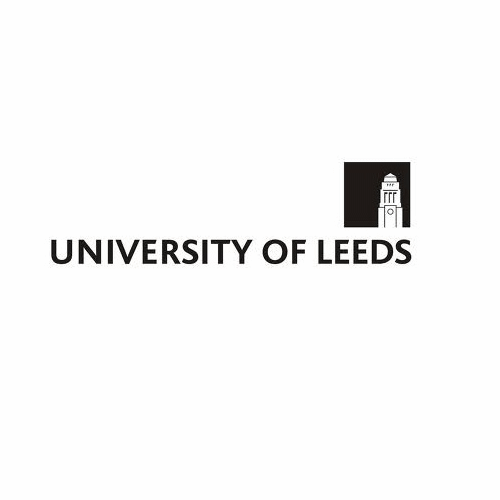 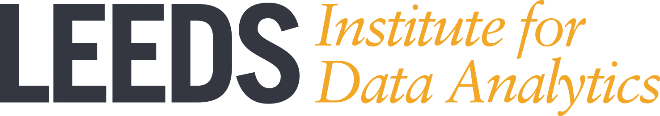 Algorithm matches pupils with the top preference school they were accepted to
Schools apply over-subscription criteria
Pupils who don’t get into any preference school are assigned to their closest school with available places
Apply to up to 5 schools with preferences
Pupils
Presentation title slide
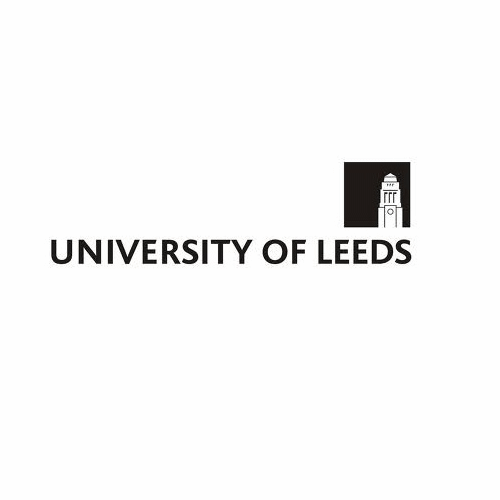 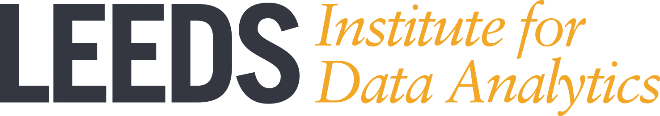 Geography
Schools’ Selection
Parents’ Preference
Presentation title slide
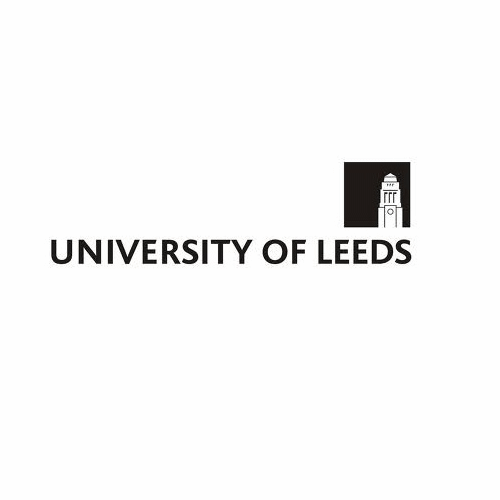 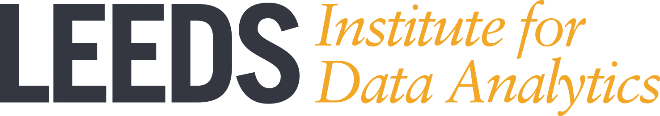 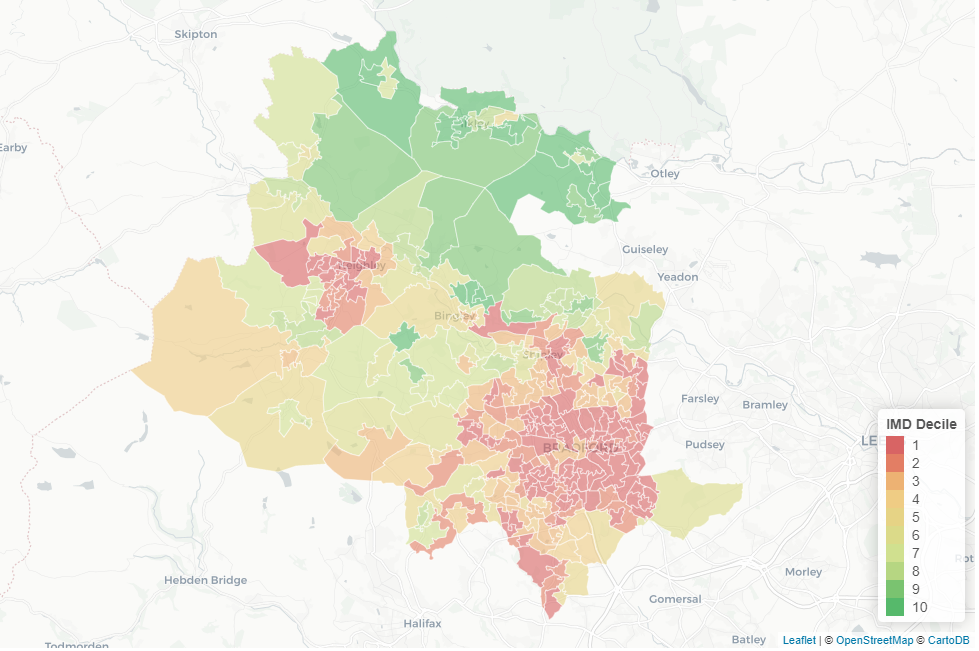 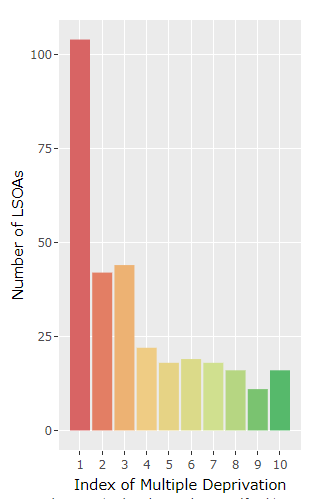 Presentation title slide
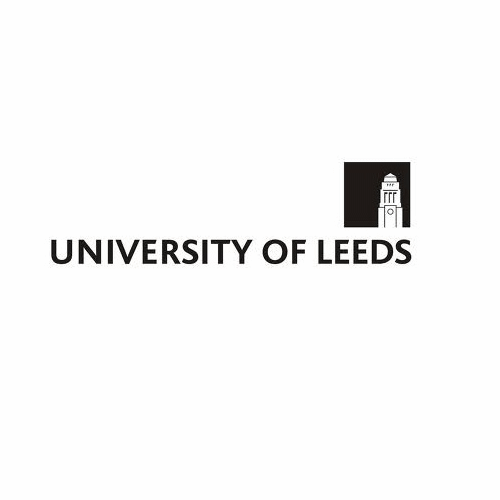 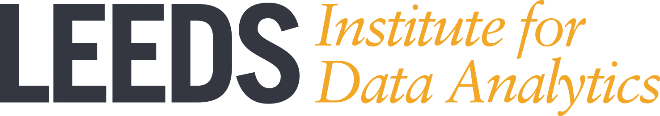 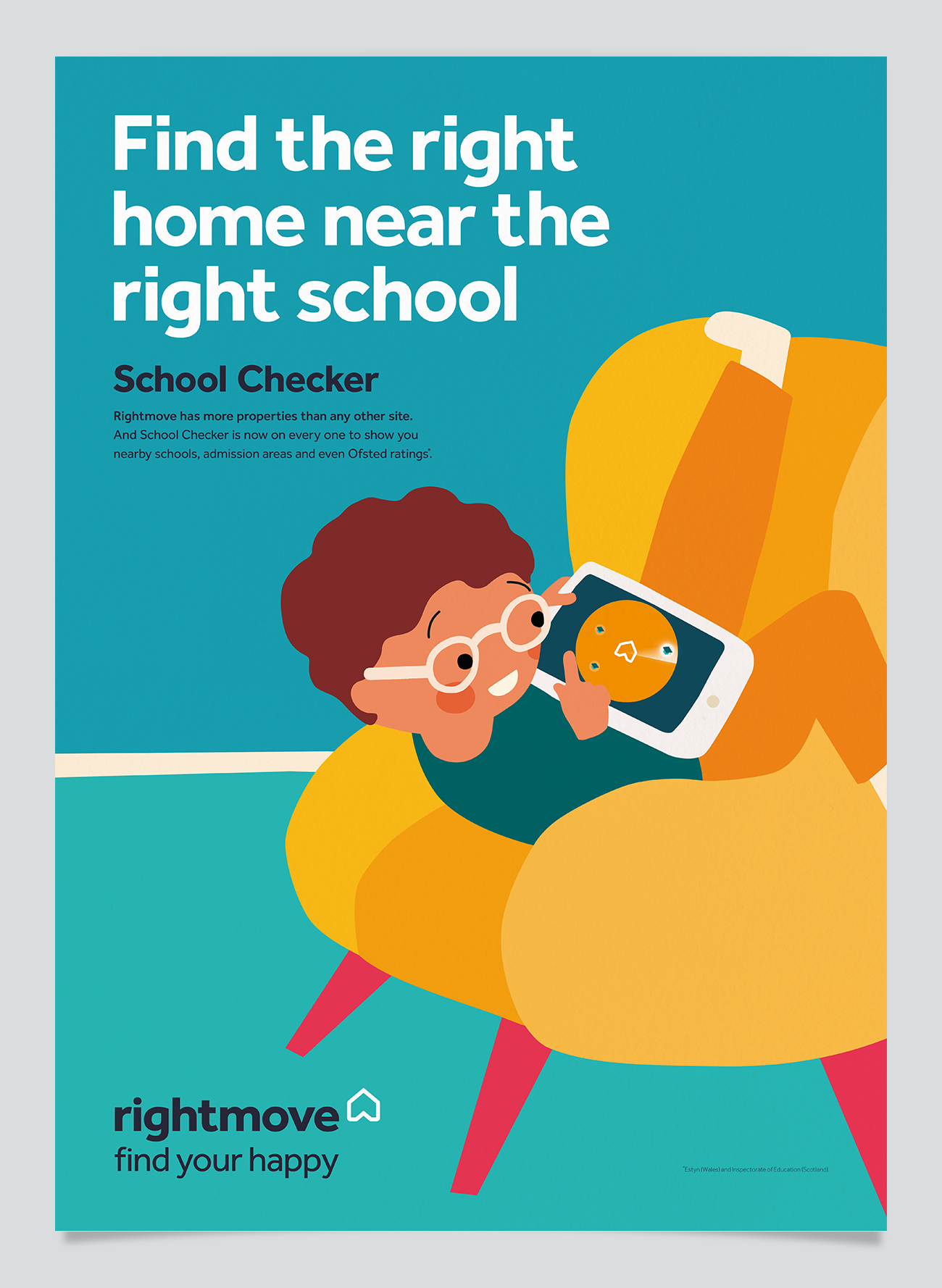 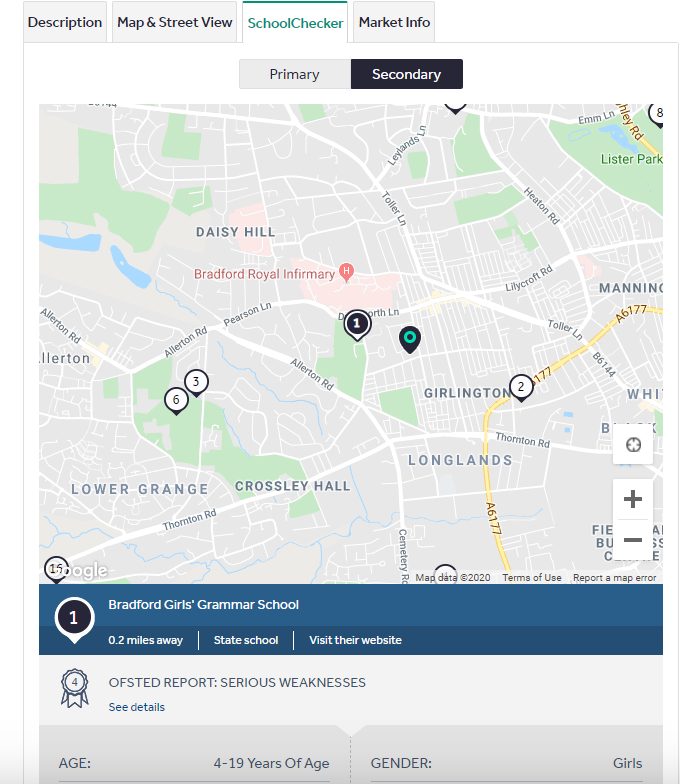 Presentation title slide
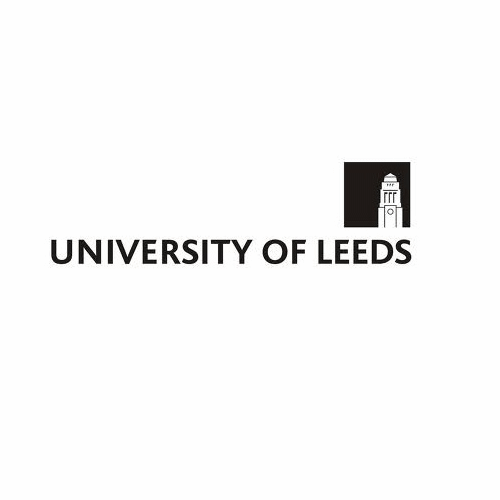 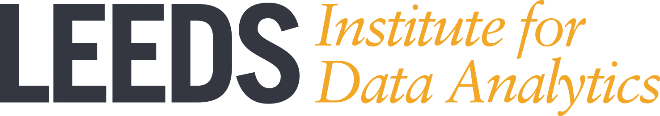 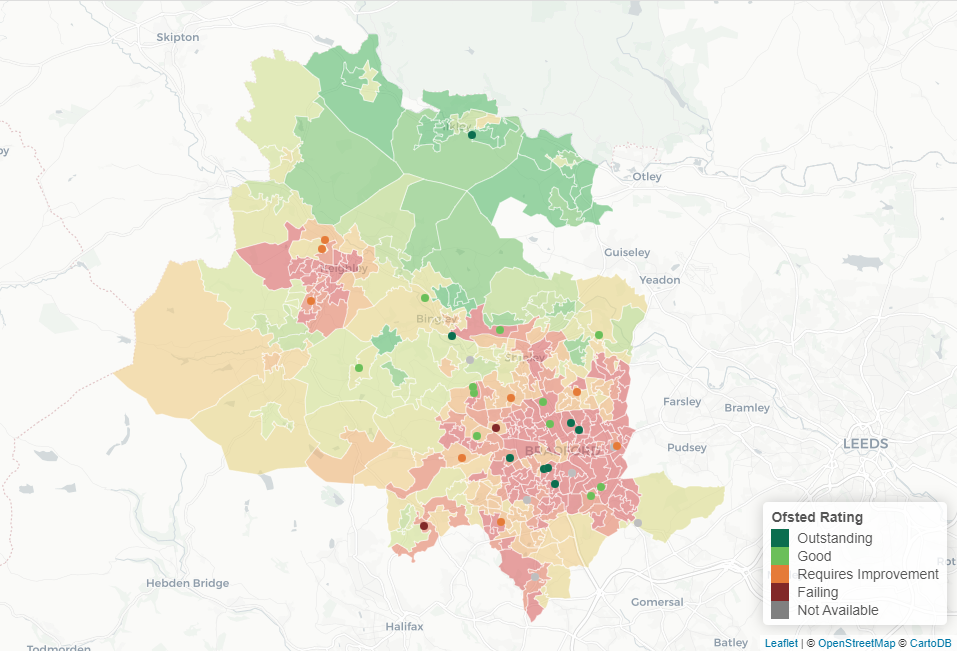 Presentation title slide
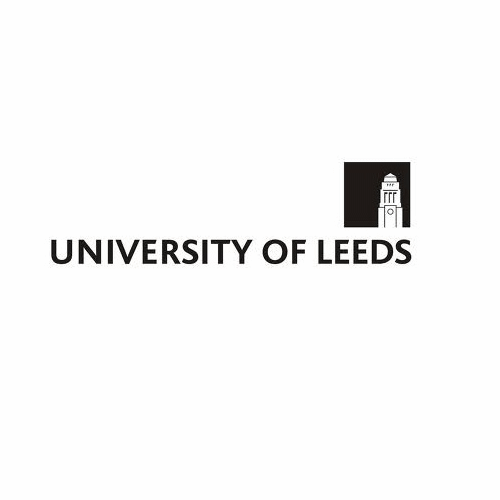 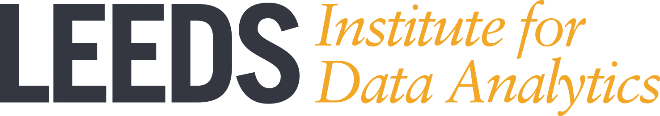 Parental Preference
Presentation title slide
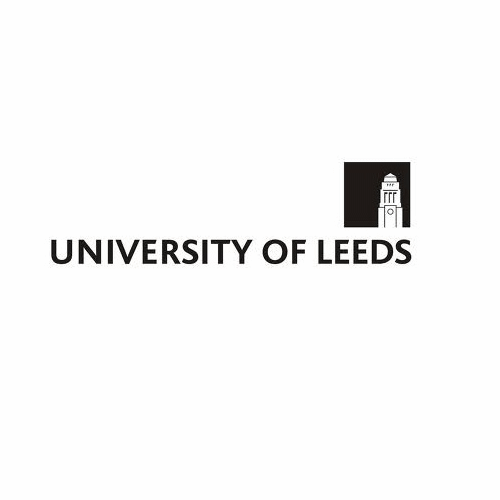 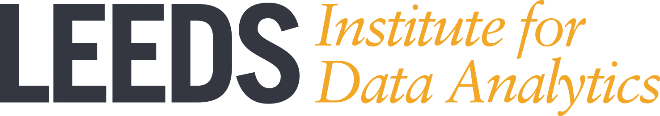 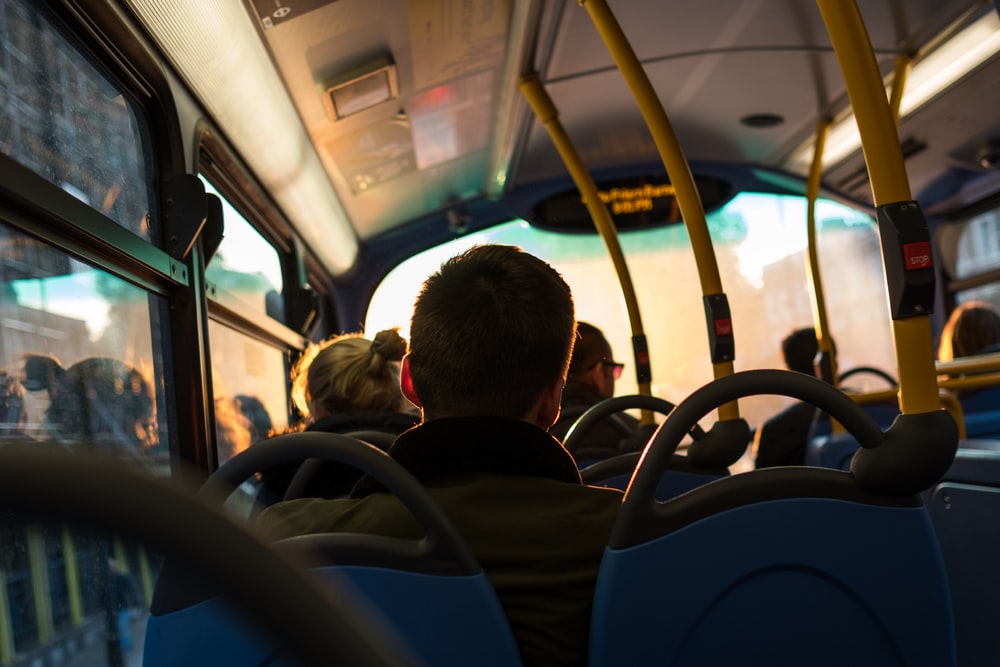 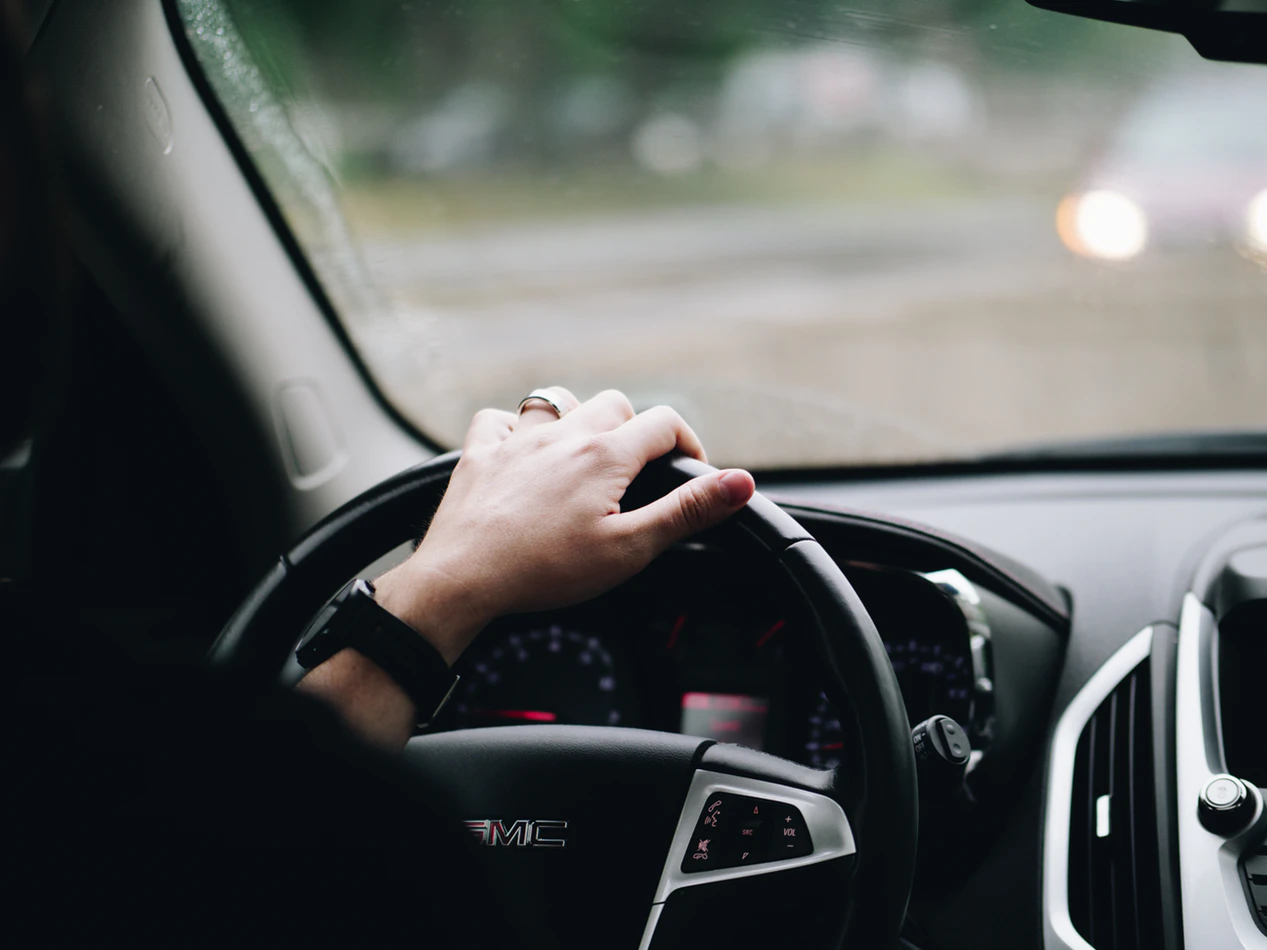 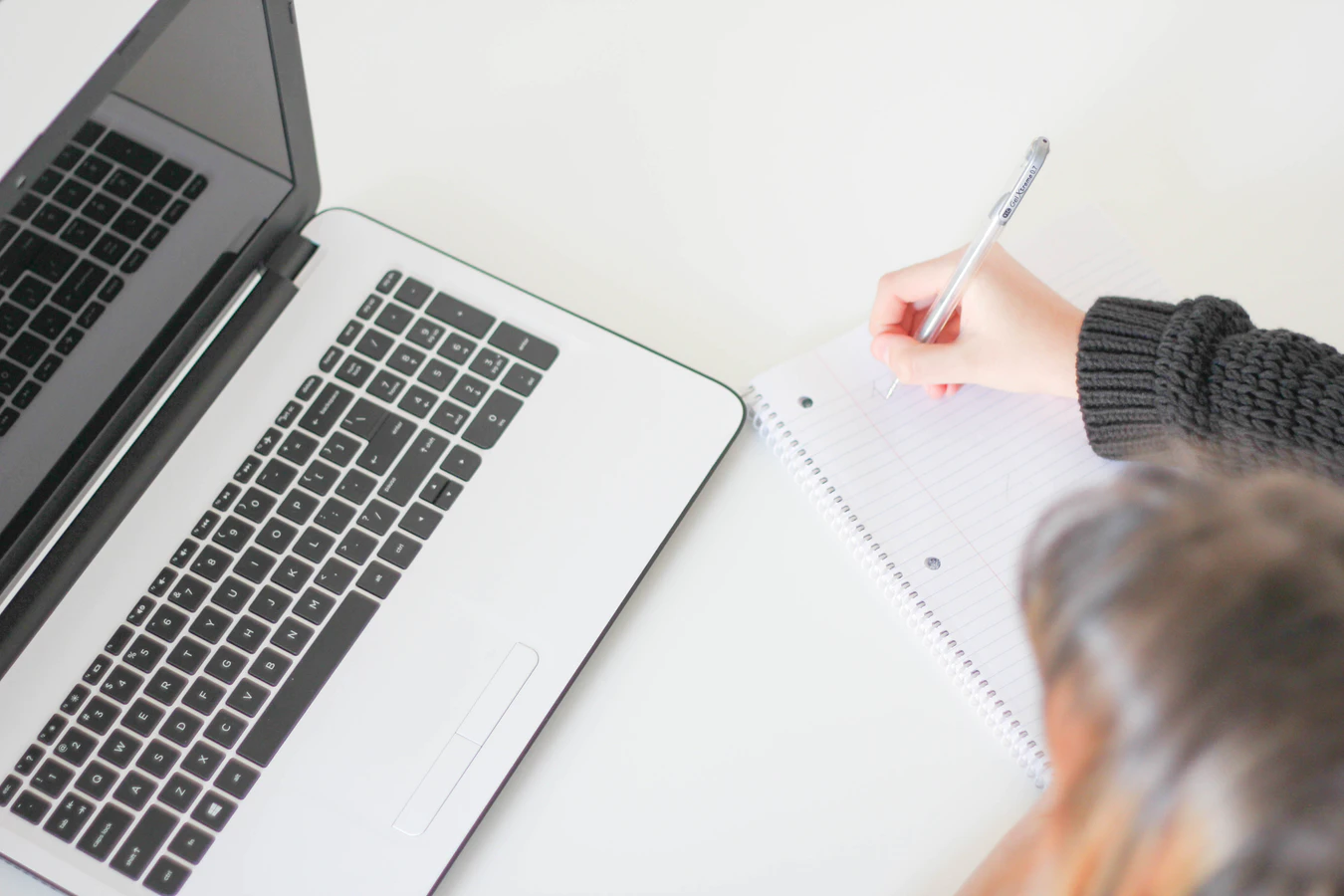 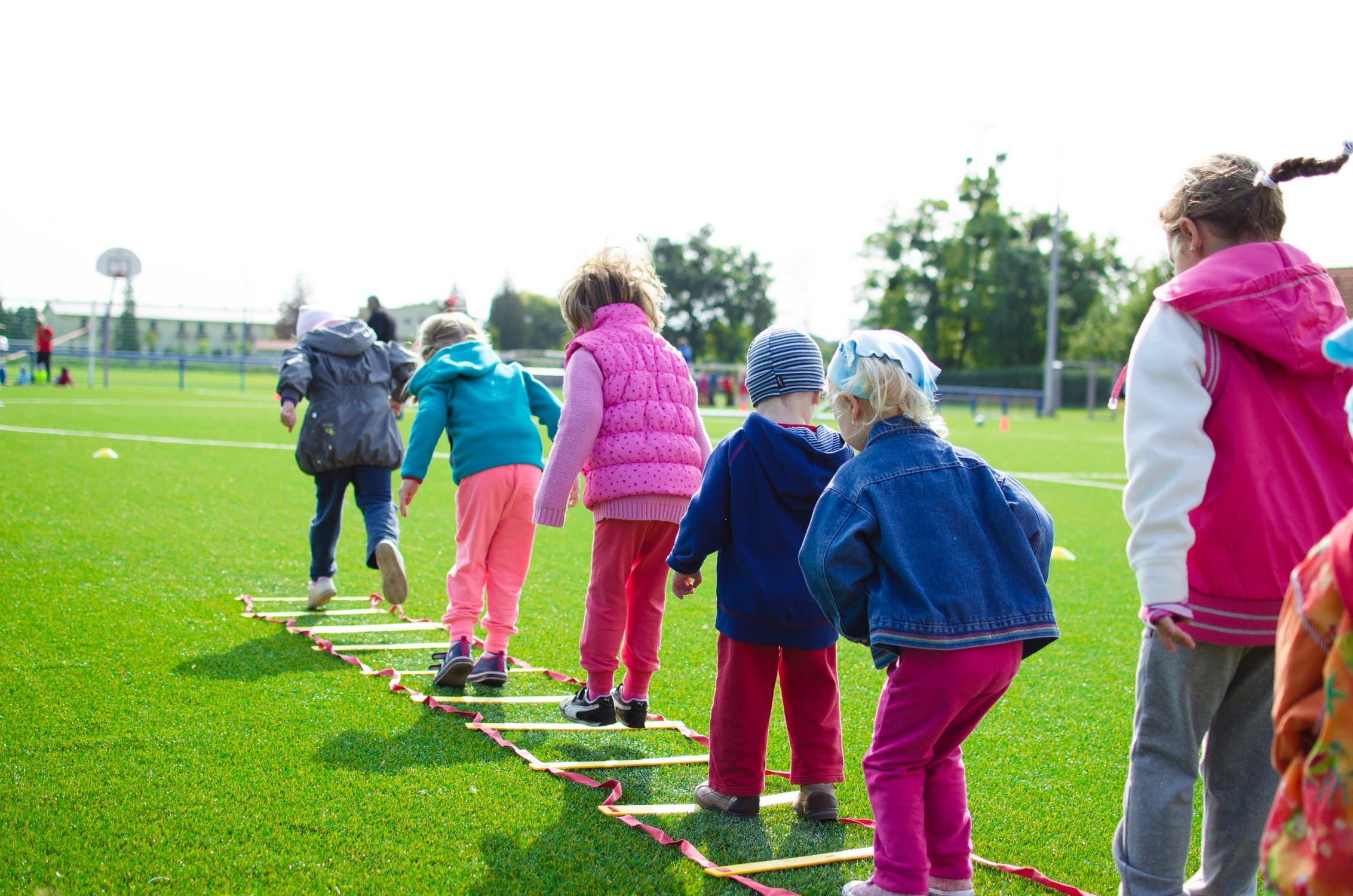 Presentation title slide
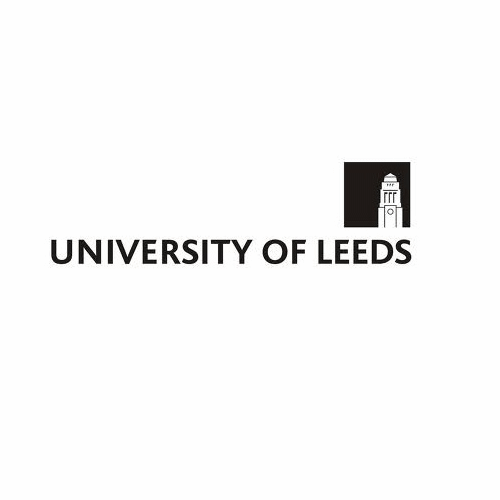 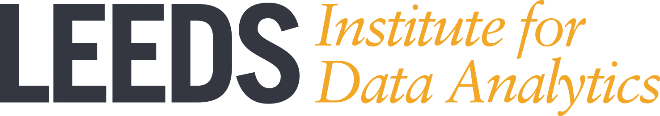 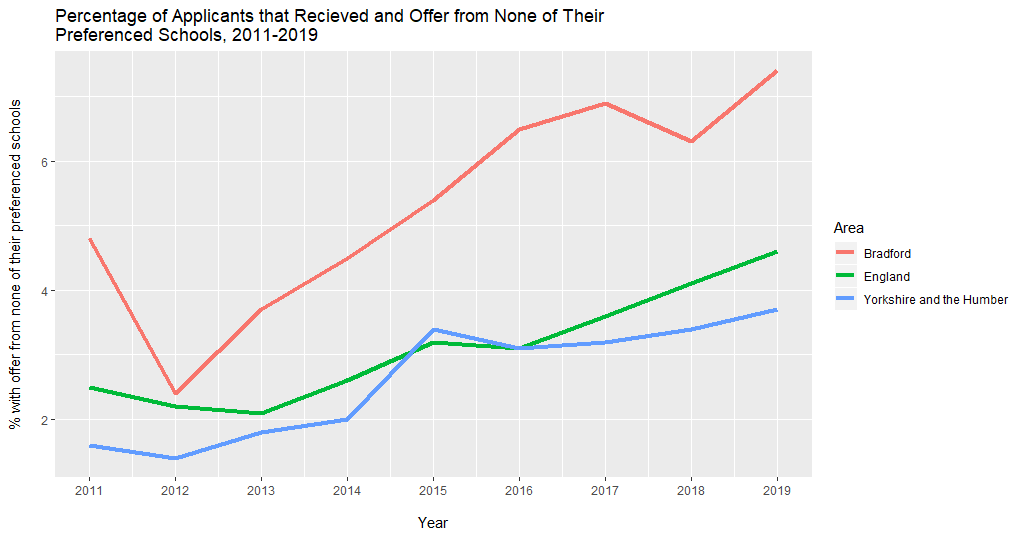 Presentation title slide
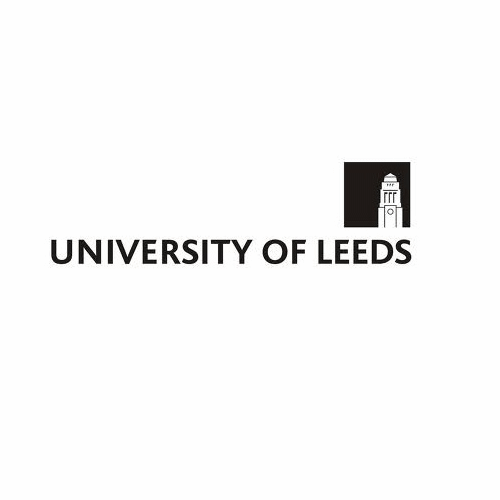 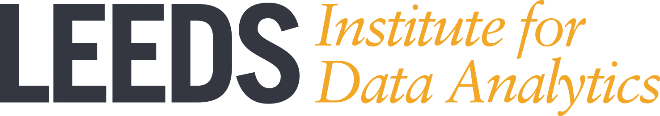 Schools’ Selection
Presentation title slide
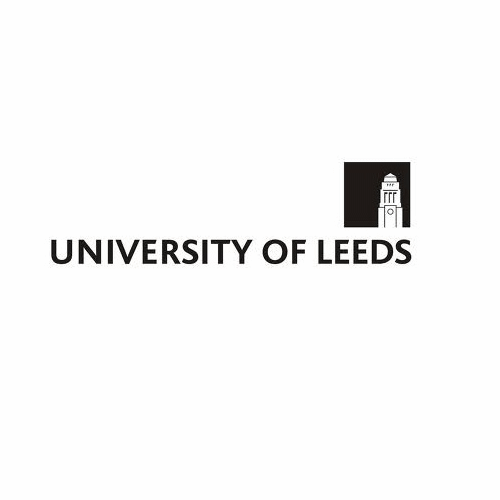 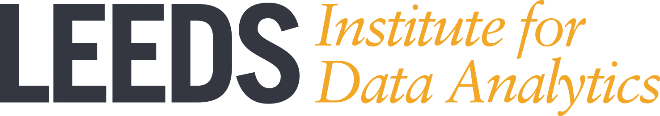 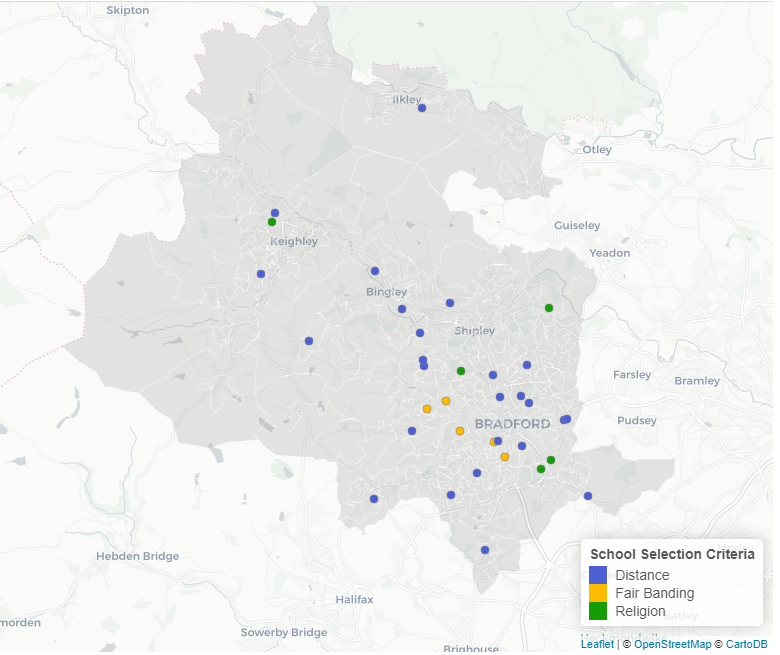 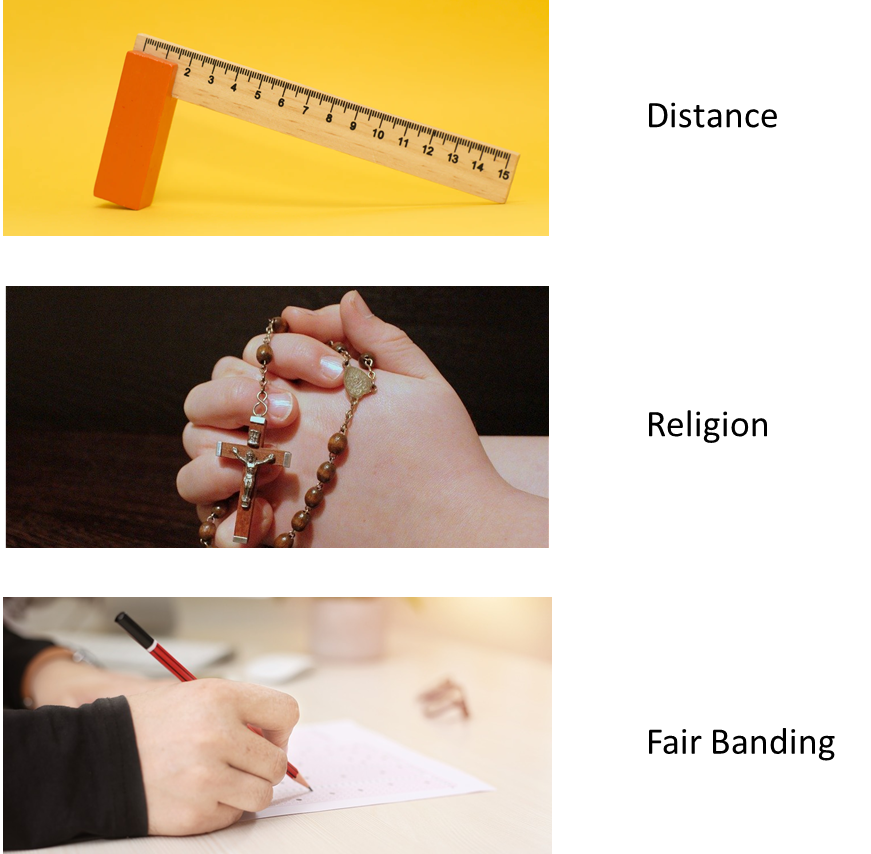 Presentation title slide
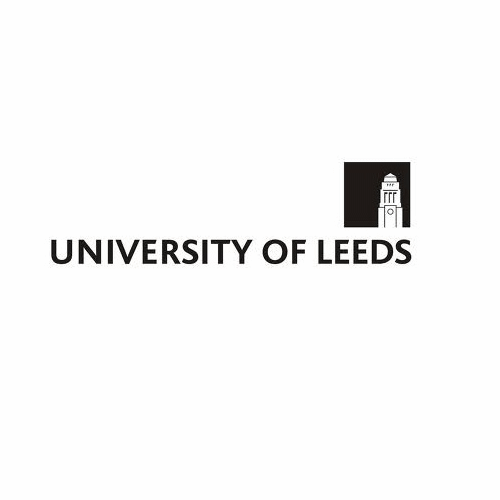 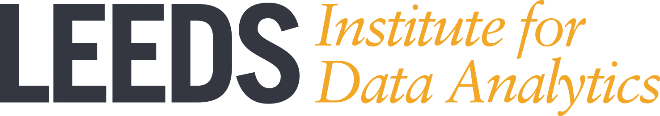 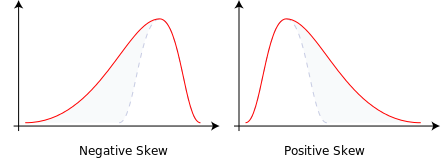 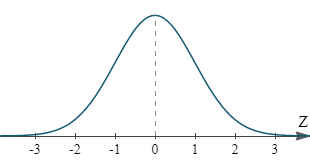 Fair Banding
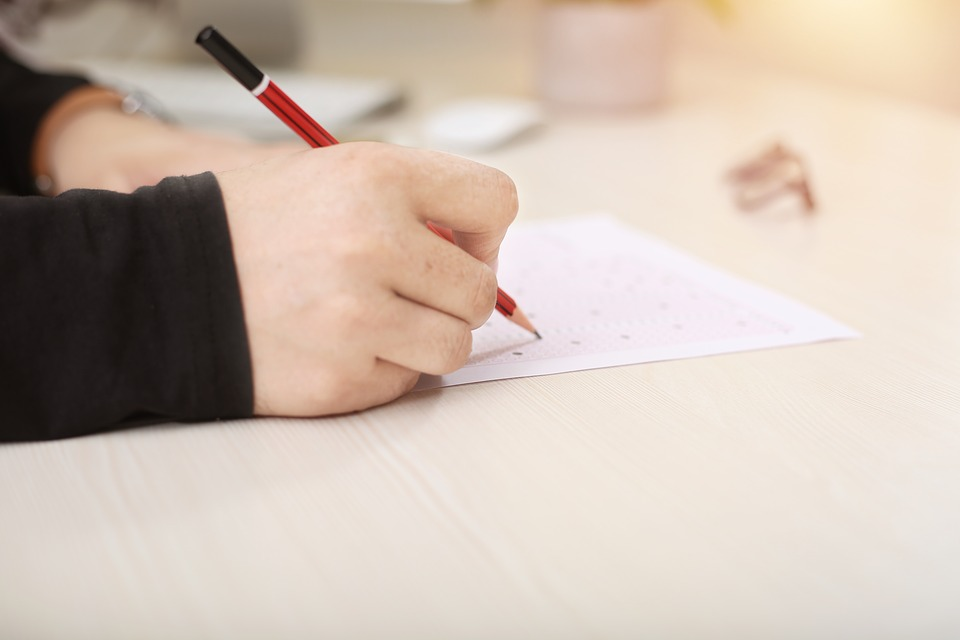 Presentation title slide
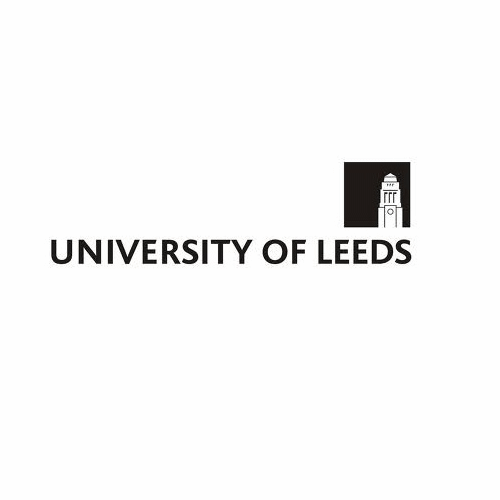 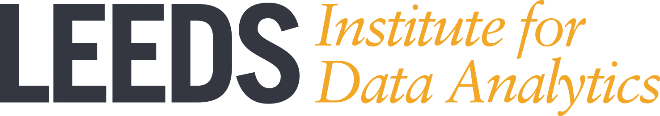 How does a school’s selection criteria effect the demographic of its intake and the intake of the schools around it?
Presentation title slide
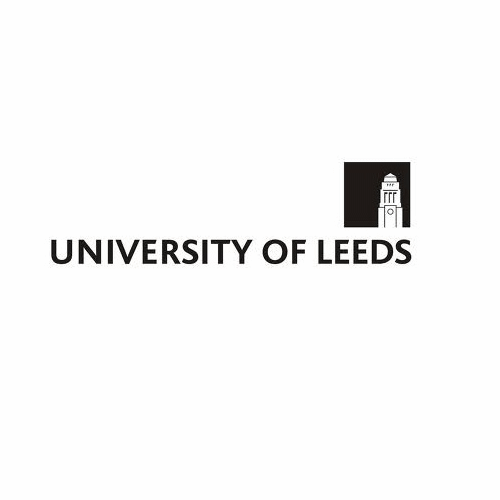 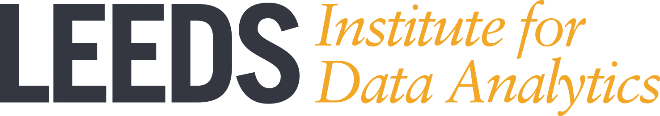 SPATAL INTERACTION MODEL
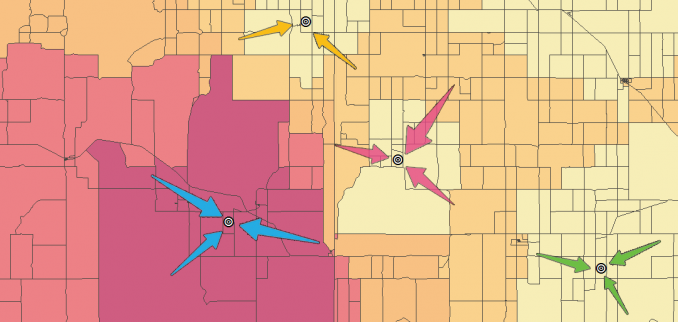 Presentation title slide
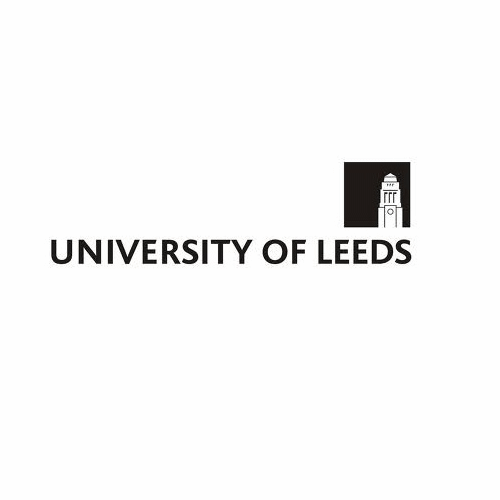 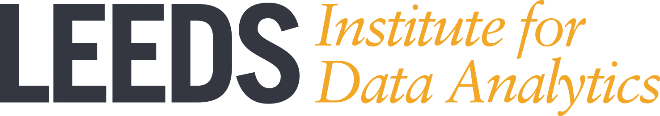 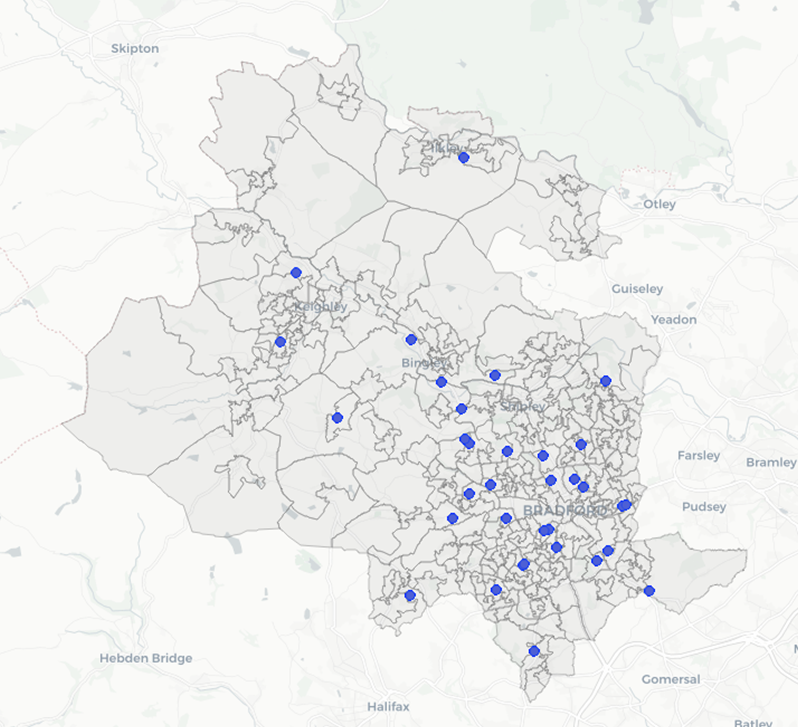 Presentation title slide
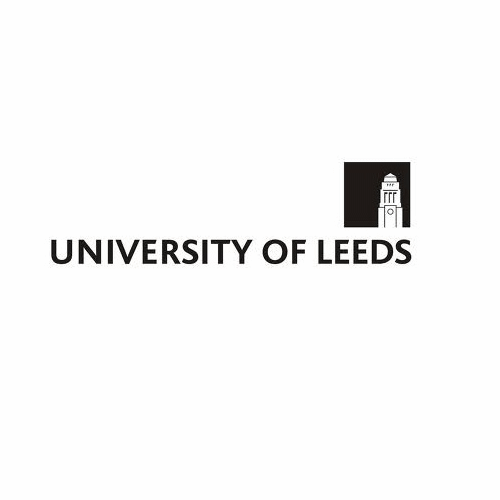 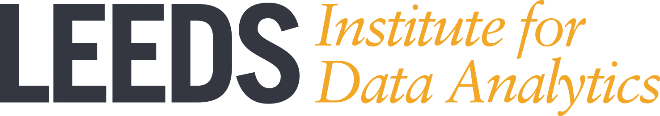 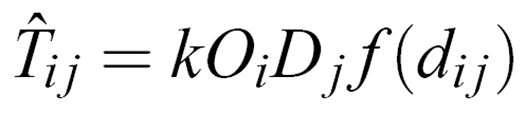 ‘mass’ of destination zone j
constraint
distance decay function
Flow between origin(i) and destination(j)
‘mass’ of origin zone i
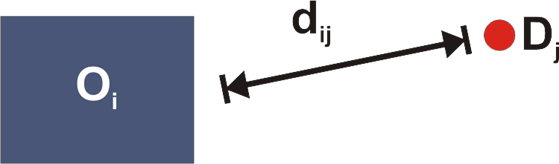 Presentation title slide
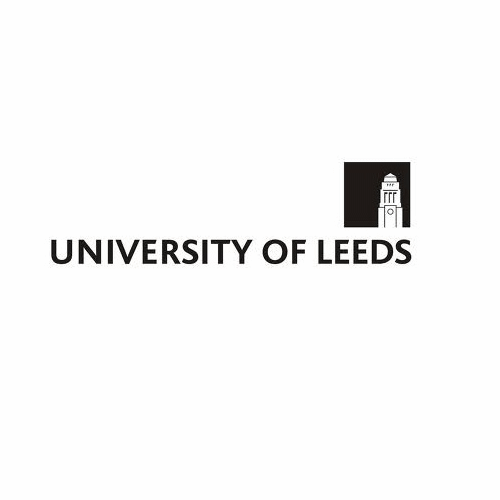 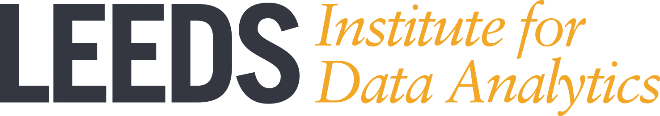 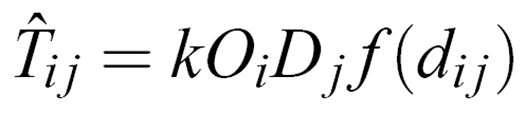 A B
i
j
‘mass’ of destination zone j
Constraint so number of children attending each school and leaving each LSOA is conserved
distance decay function
Flow between origin(i) and destination(j)
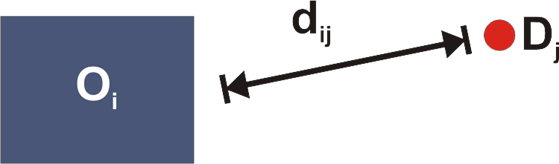 ‘mass’ of origin zone i
Presentation title slide
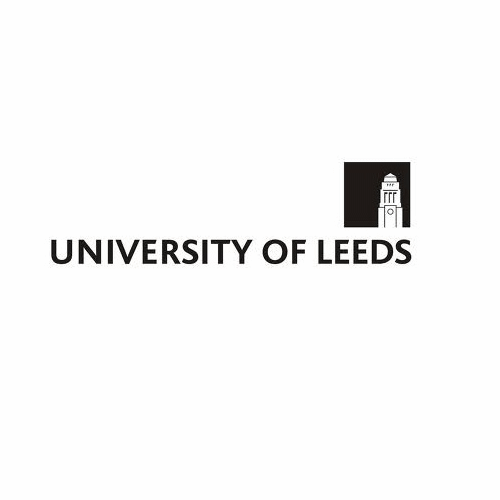 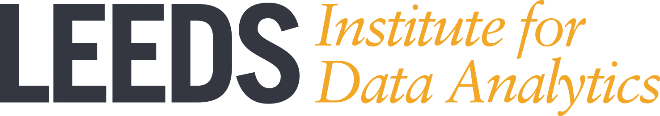 Real Flows
Spatial Interaction Model Predictions
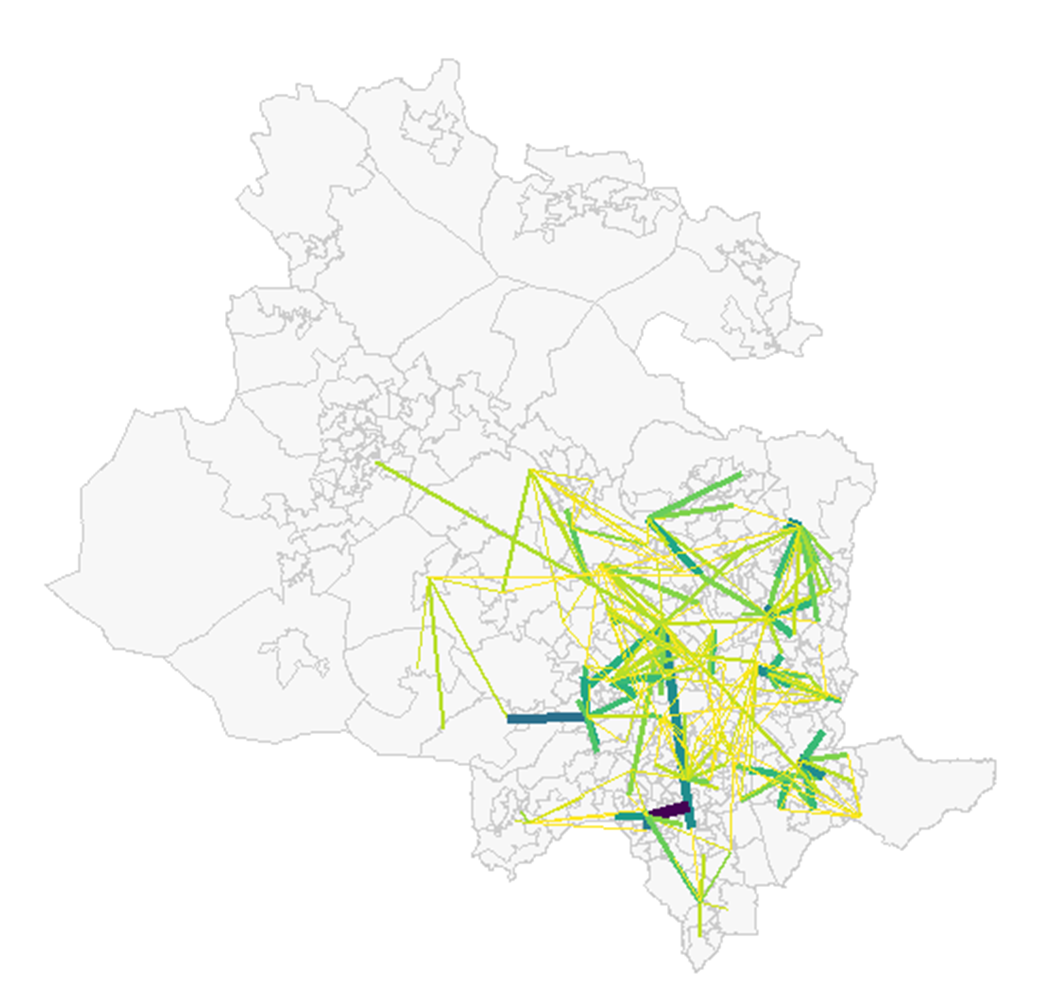 Presentation title slide
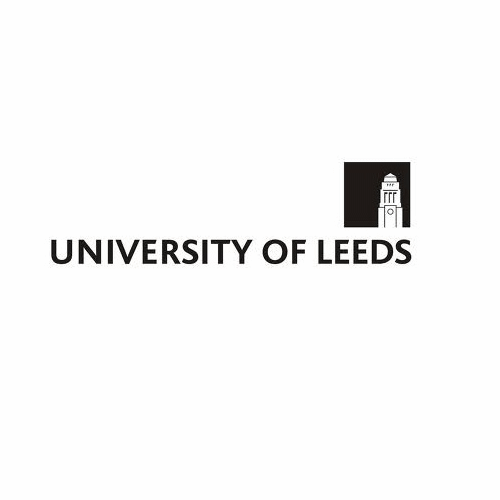 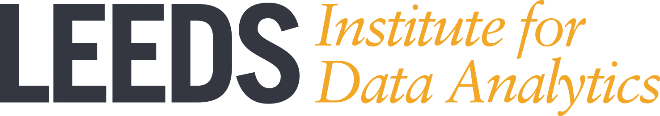 Difference
Real Flows
Spatial Interaction Model Predictions
Presentation title slide
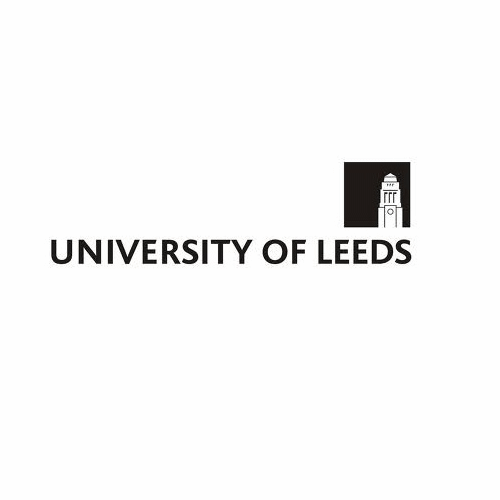 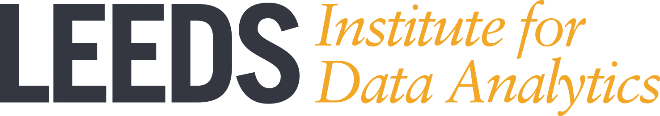 Difference
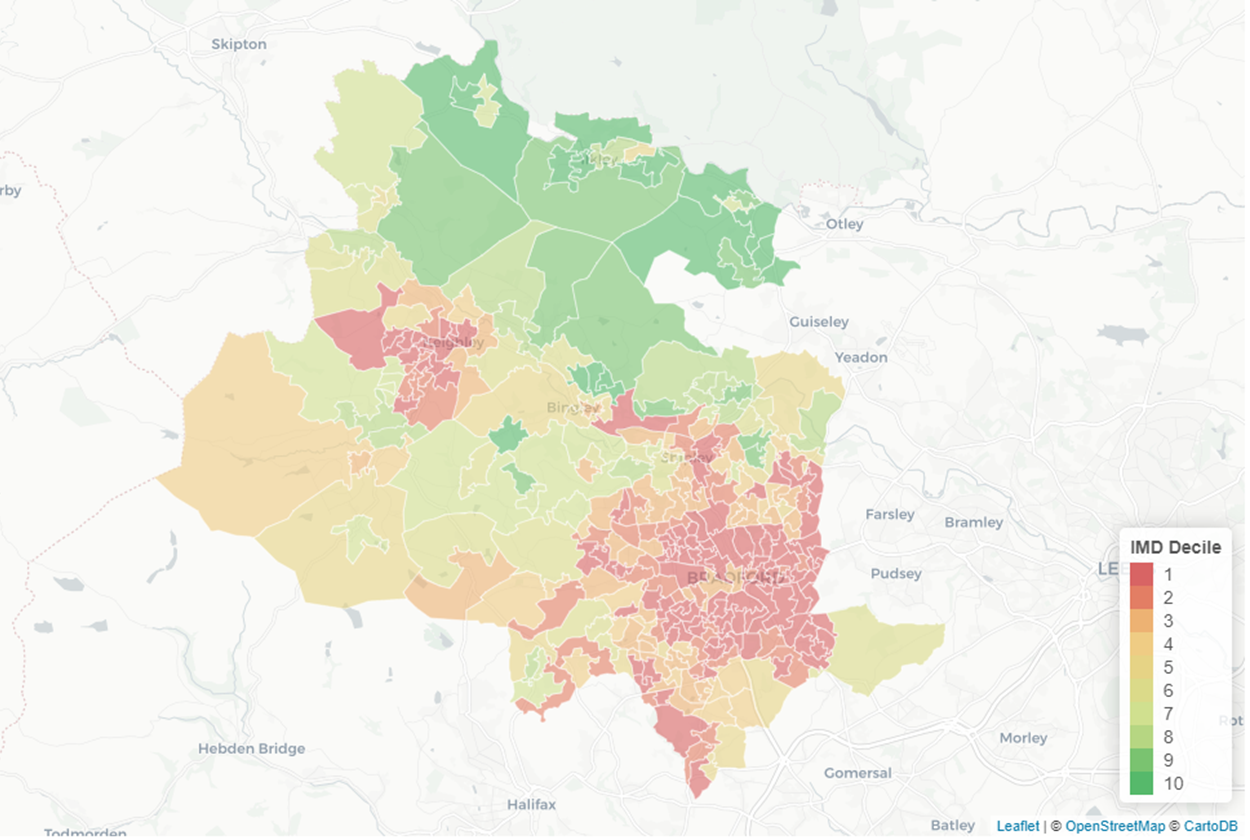 Presentation title slide
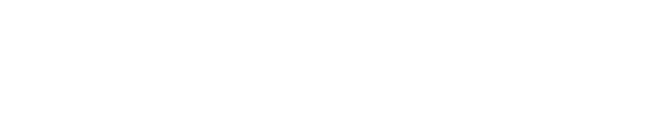 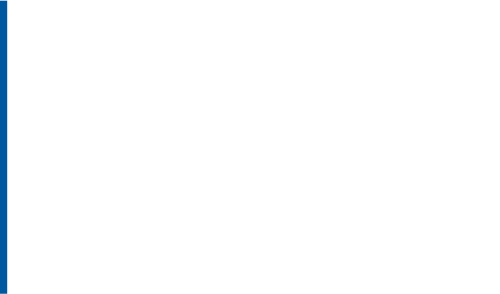 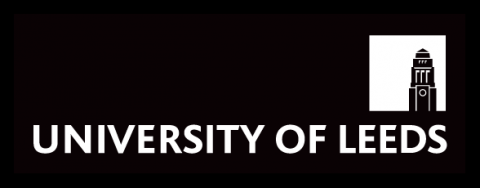